Степанова Наталья Альфредовна
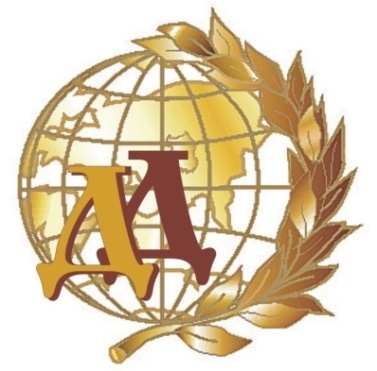 Директор Омского Дома Дружбы, председатель Омского регионального отделения Общероссийской общественной организации «Ассамблея народов России», заслуженный деятель культуры Омской области
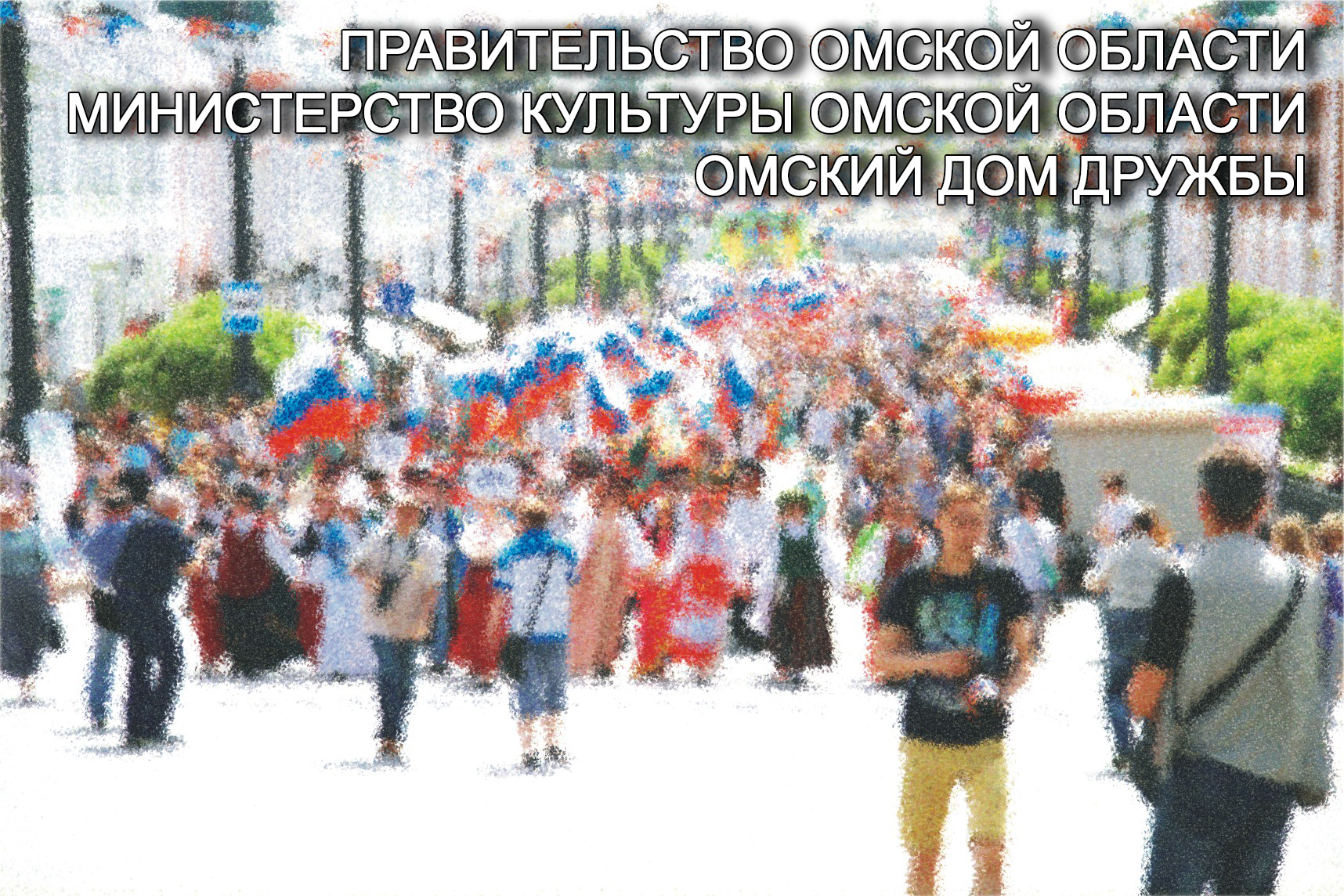 ФОРУМ 
«РОССИЯ - ЭТО МЫ!»
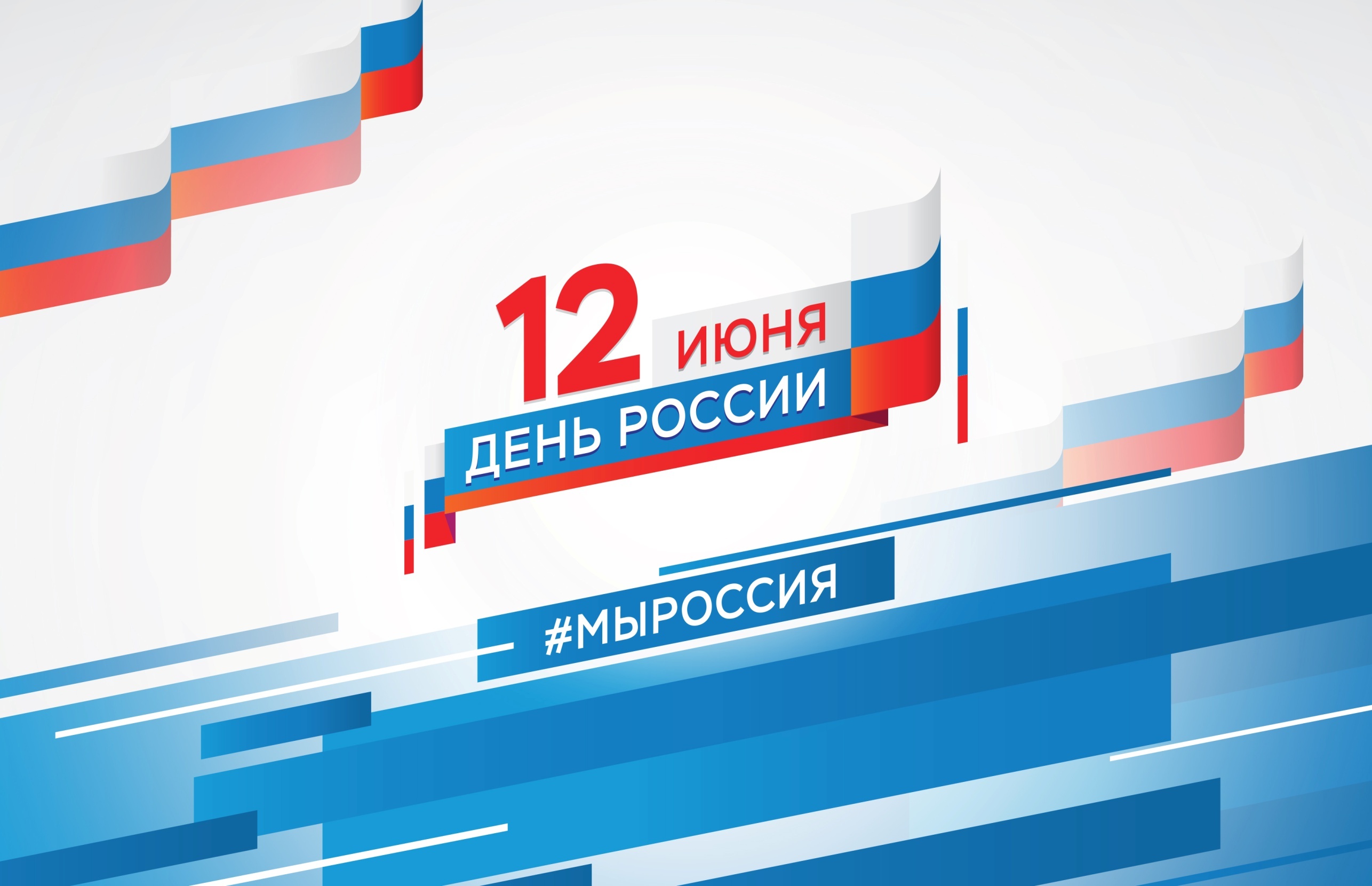 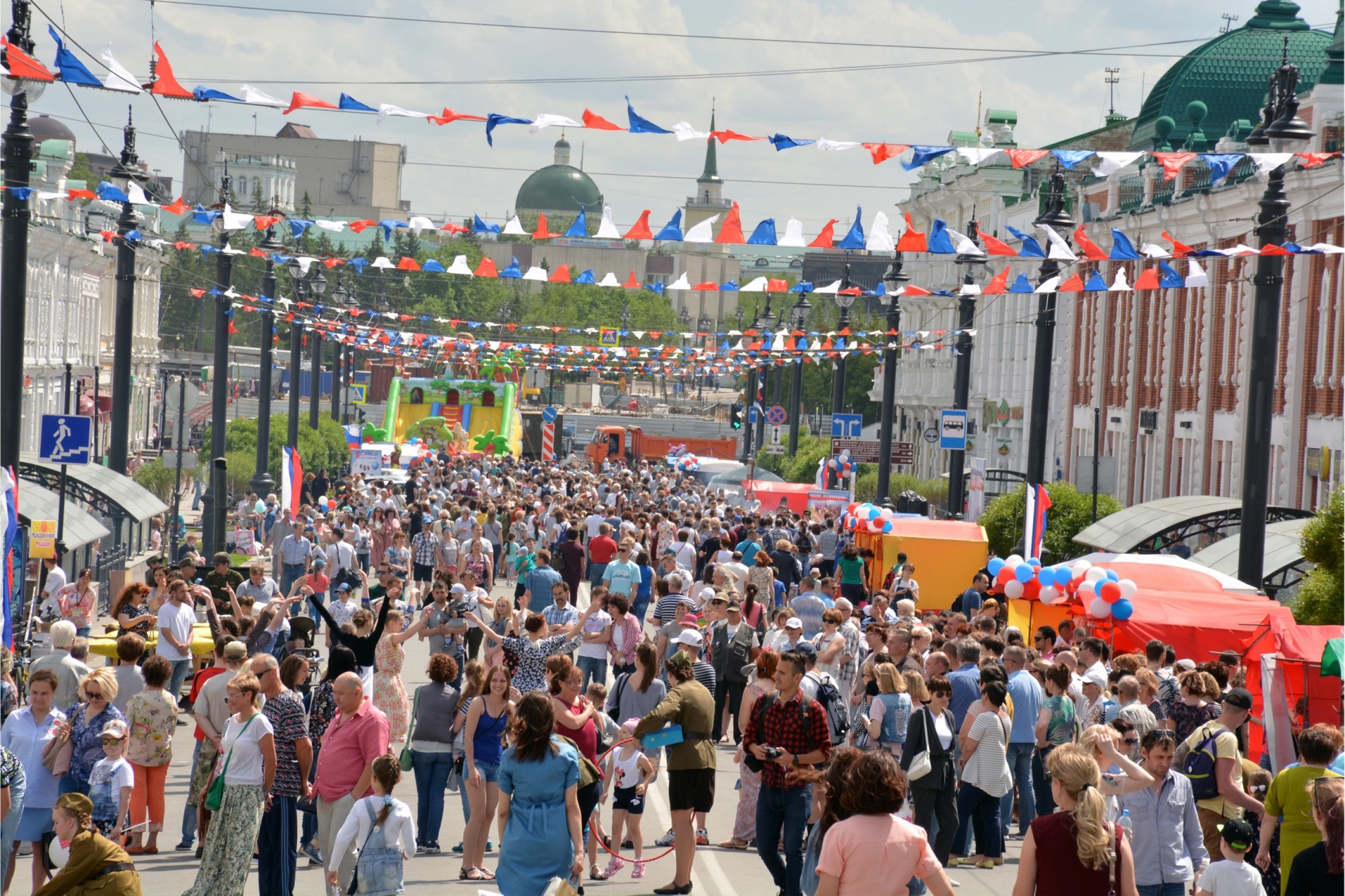 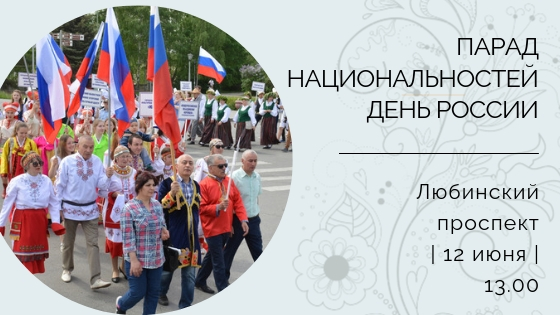 Парад  национальностей
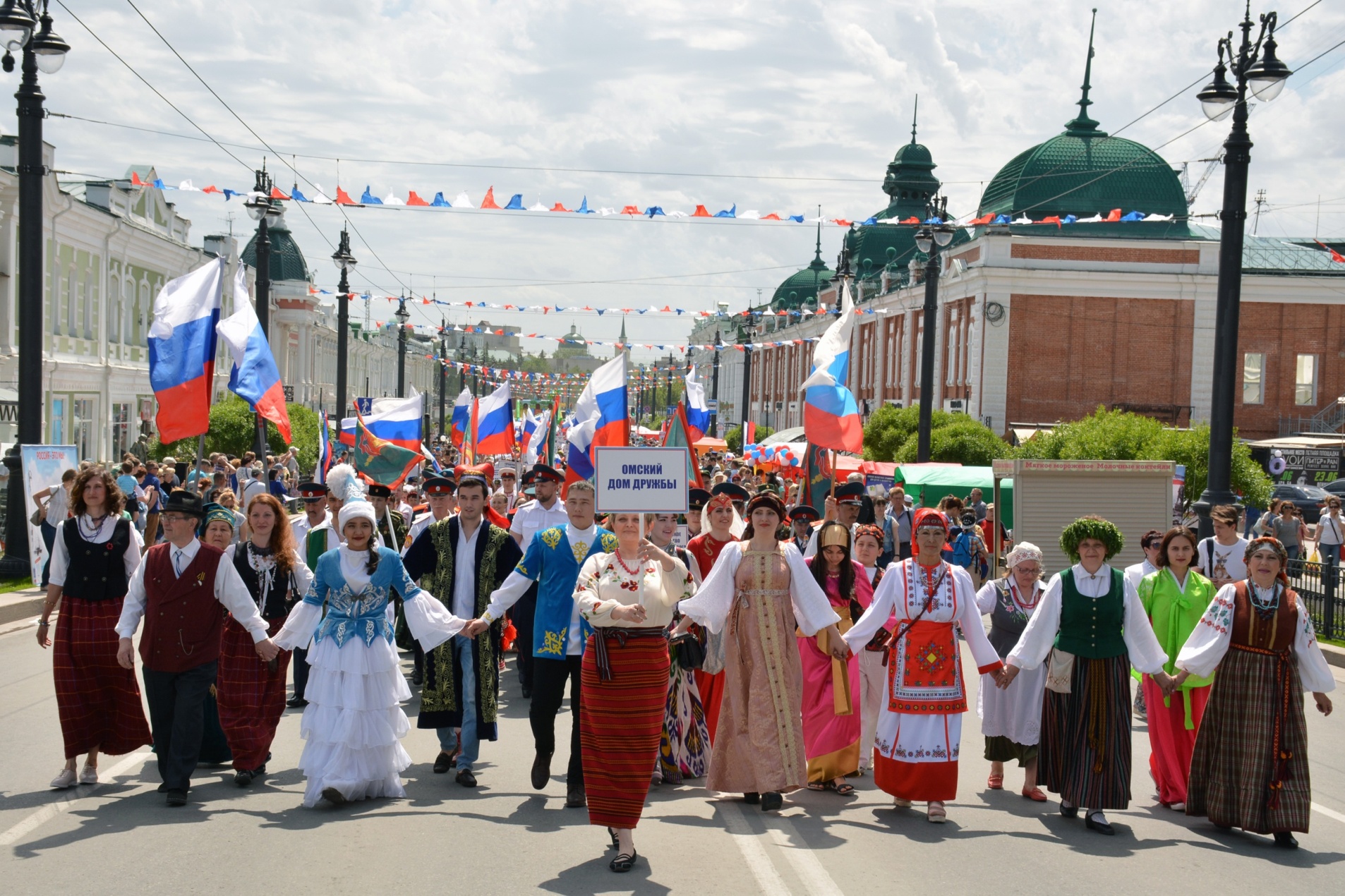 Парад  национальностей
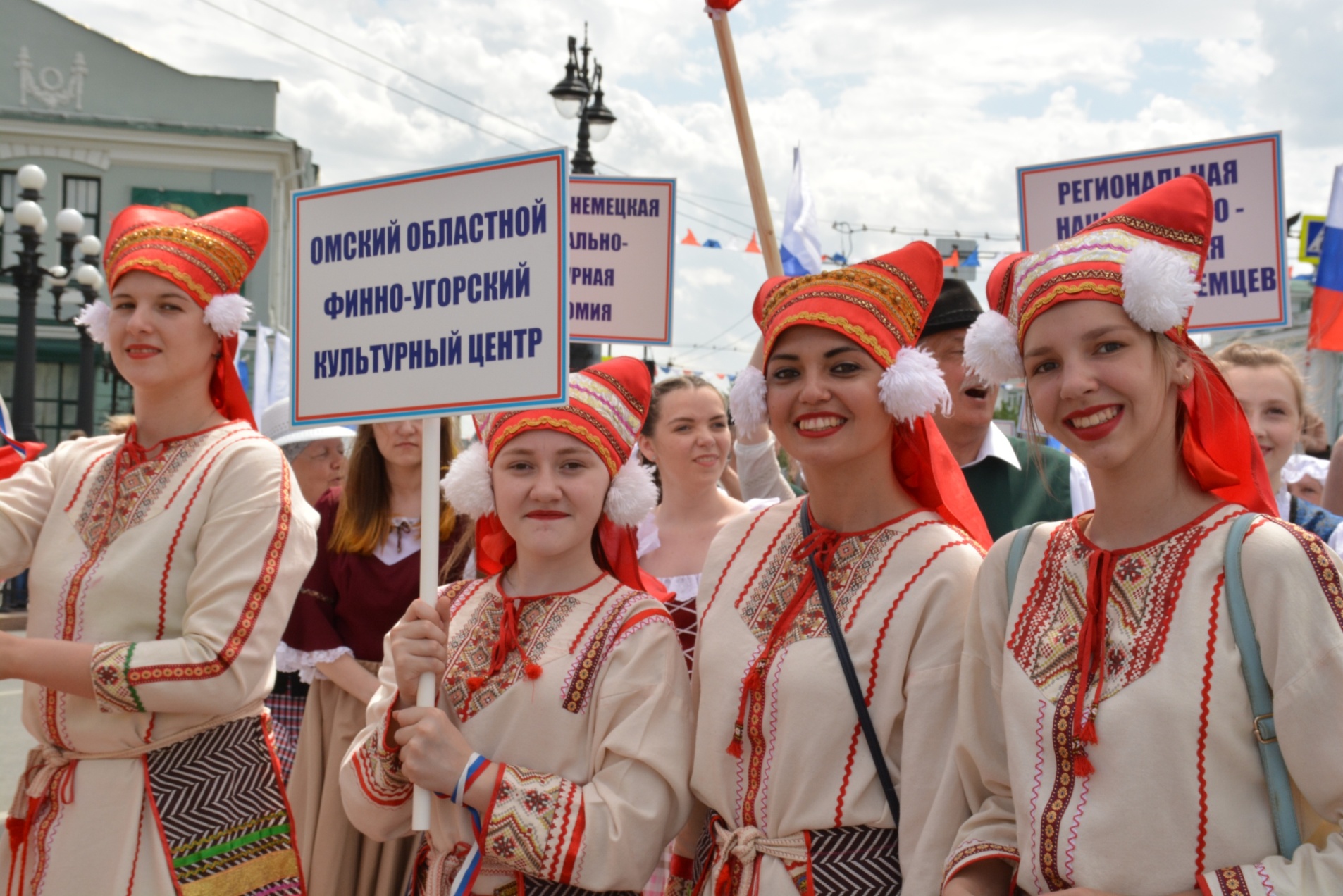 Парад  национальностей
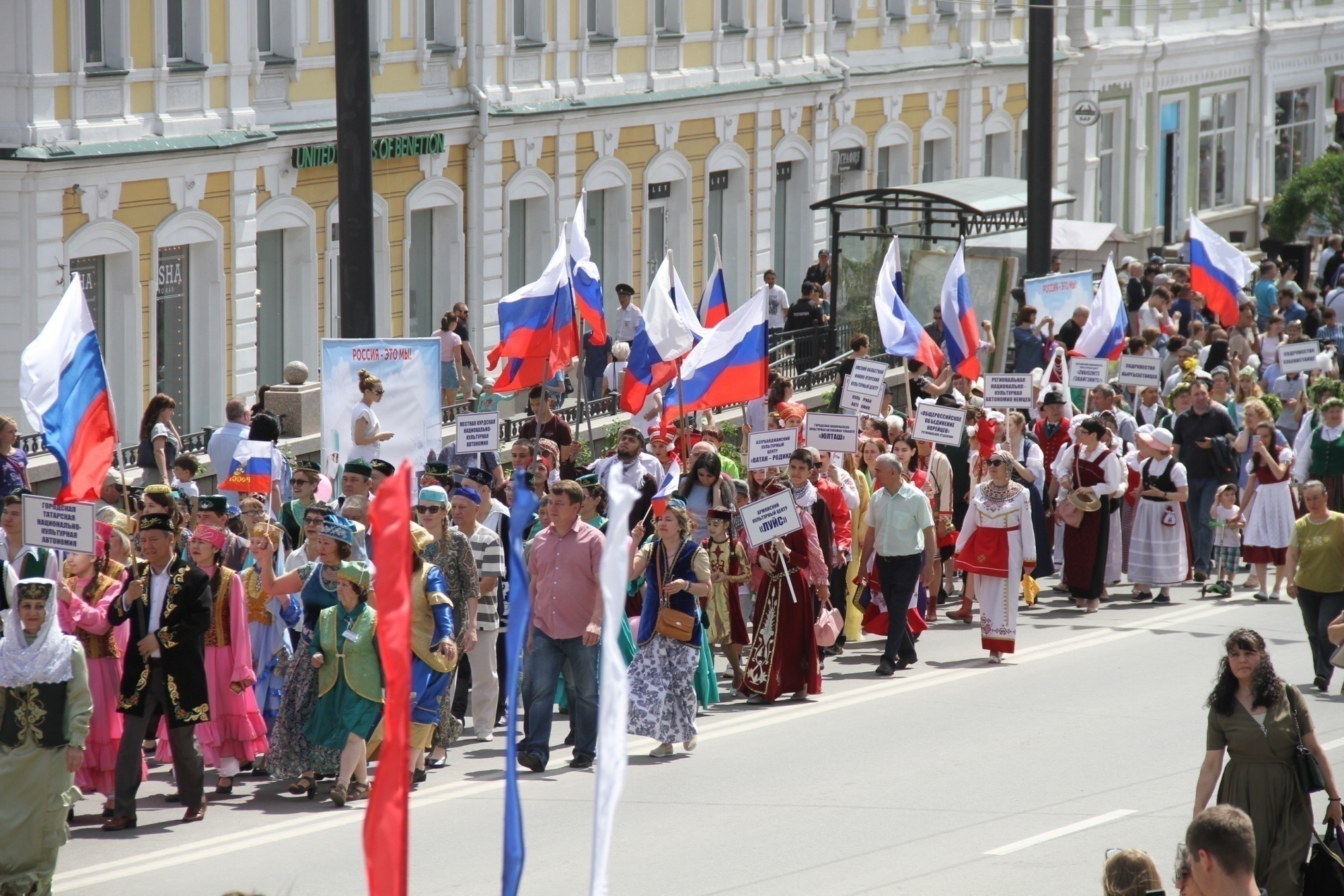 Парад национальностей
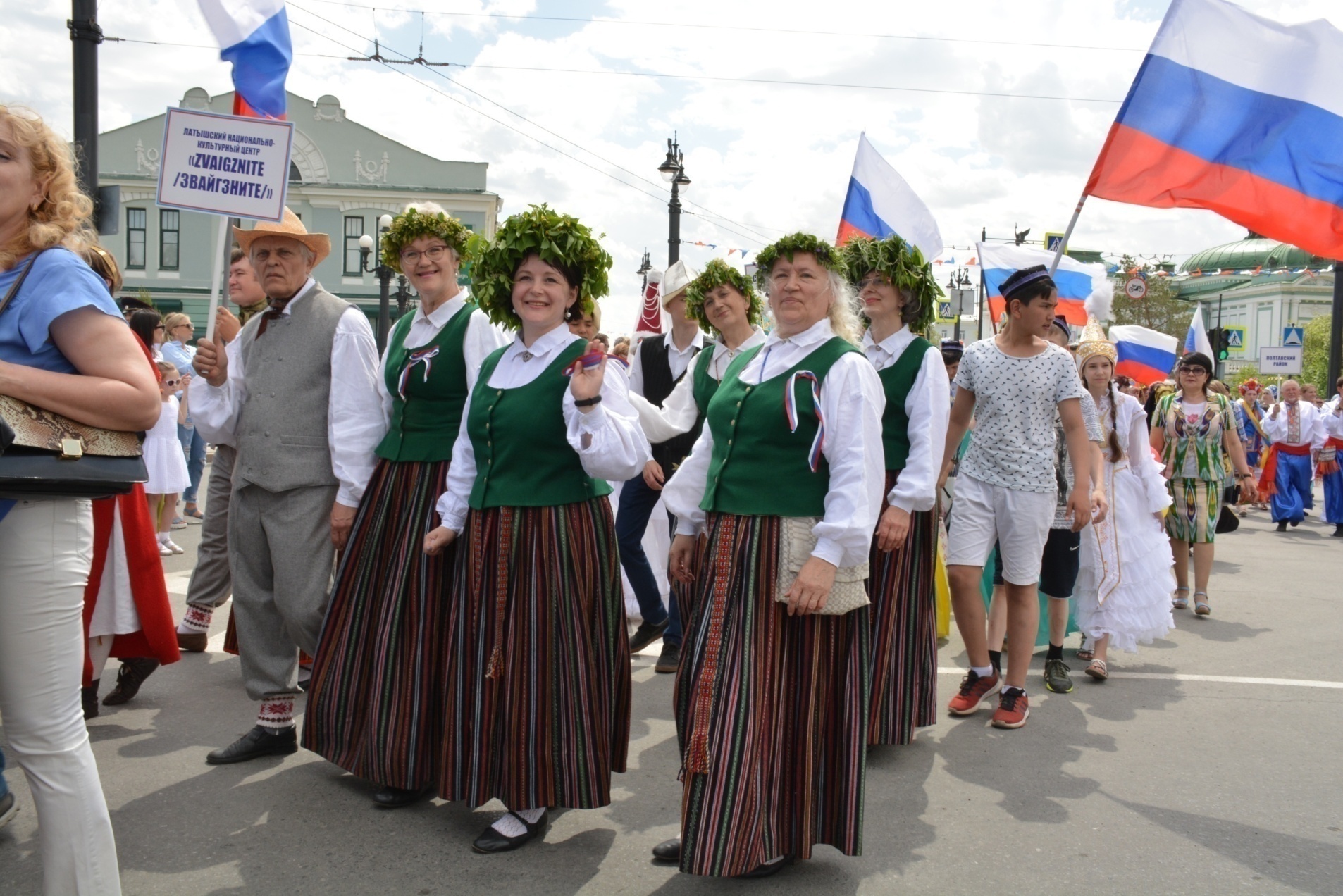 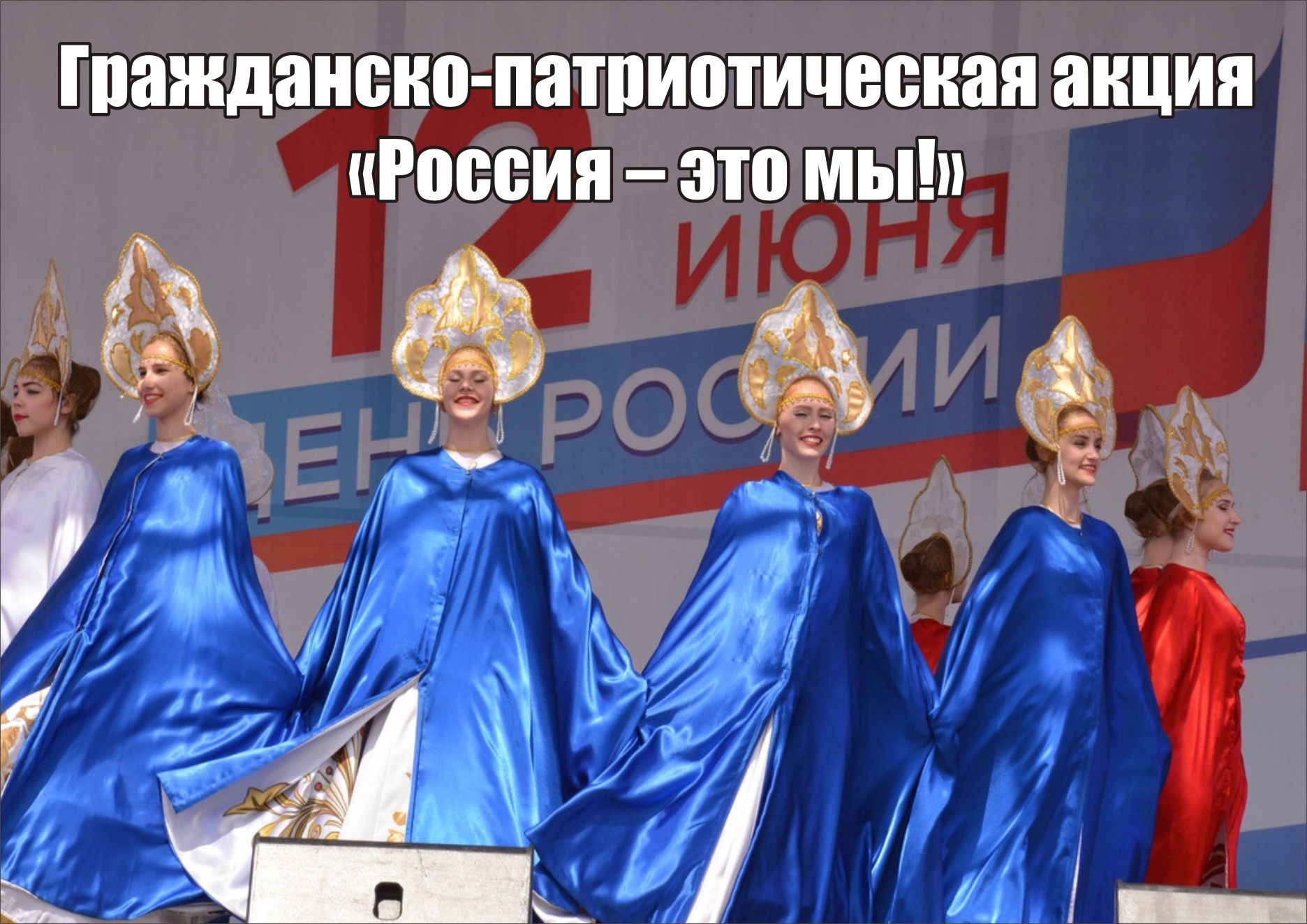 Гражданско-патриотическая акция
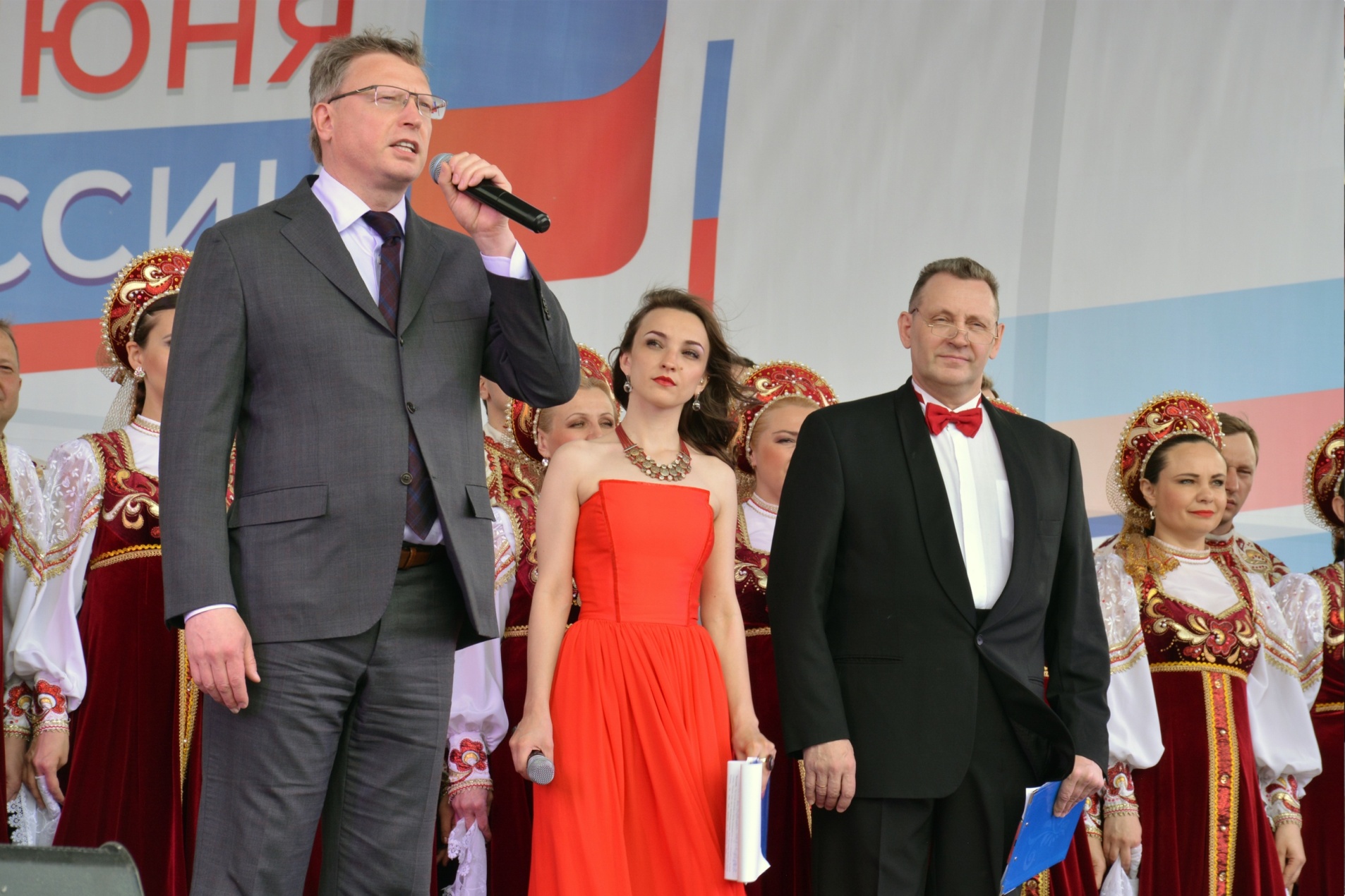 Гражданско-патриотическая акция
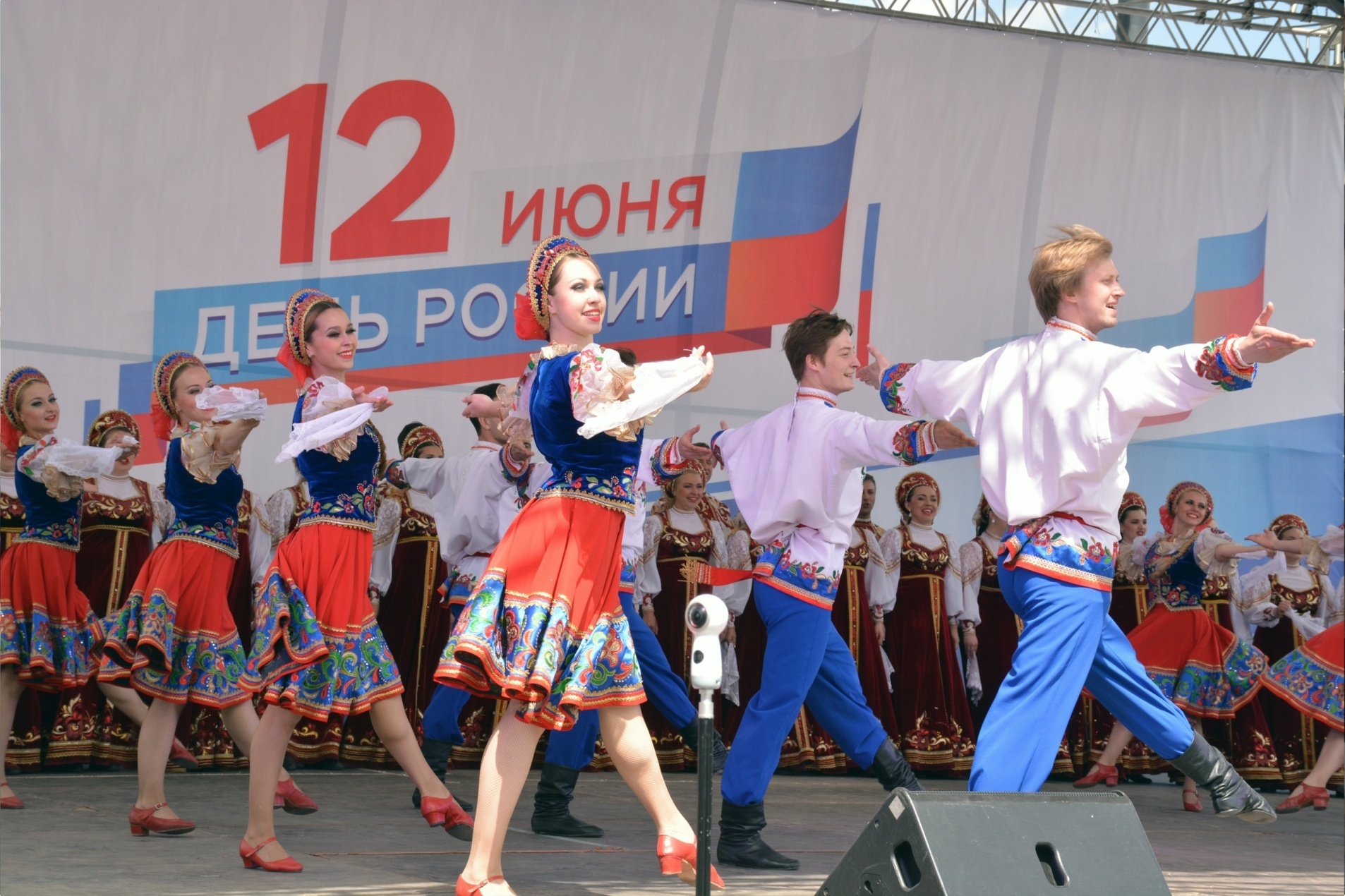 Гражданско-патриотическая акция
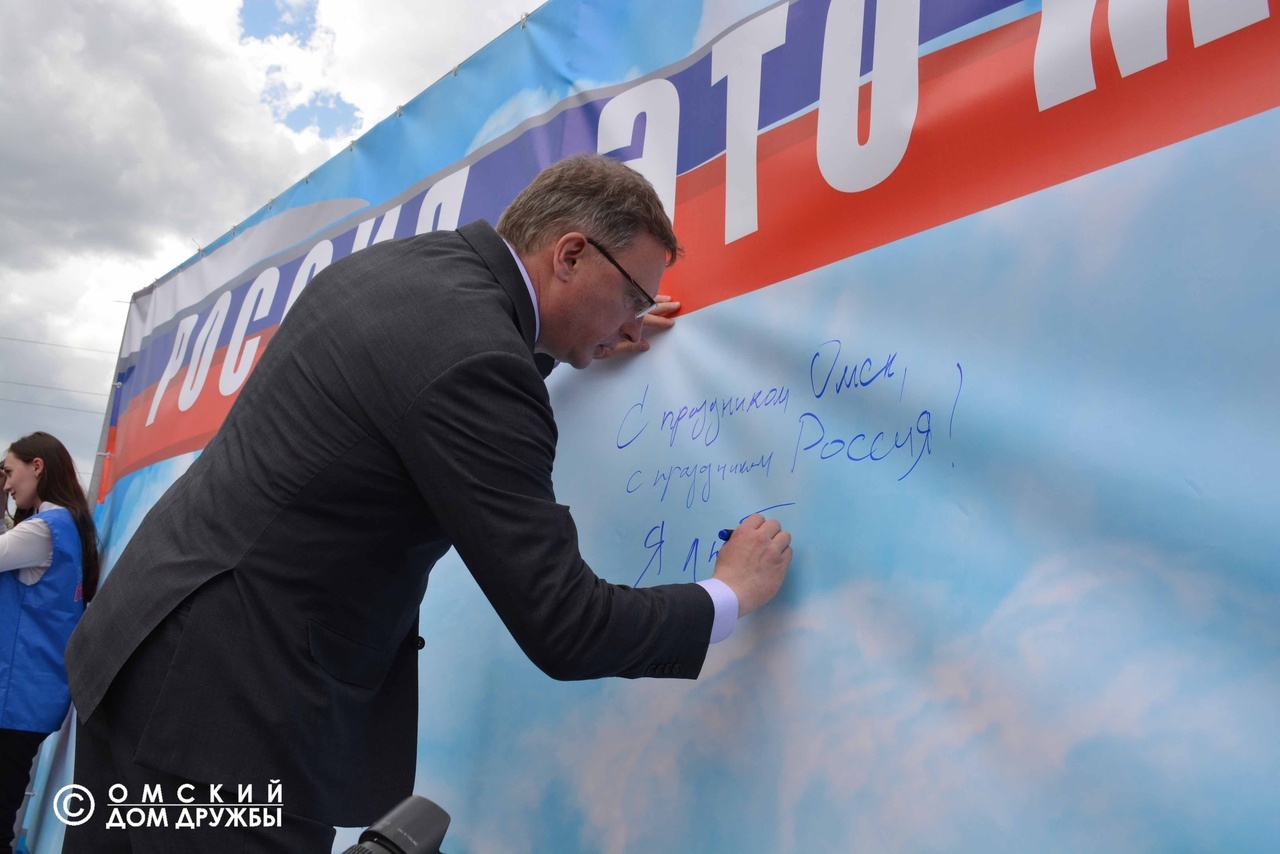 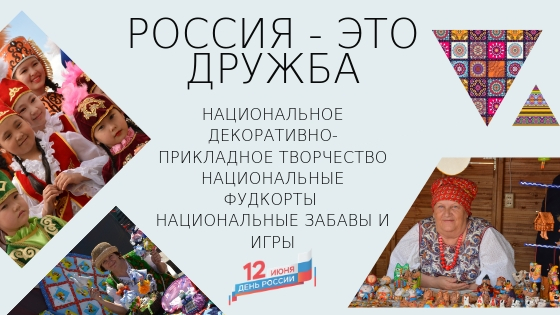 Локация «РОССИЯ – это ДРУЖБА»
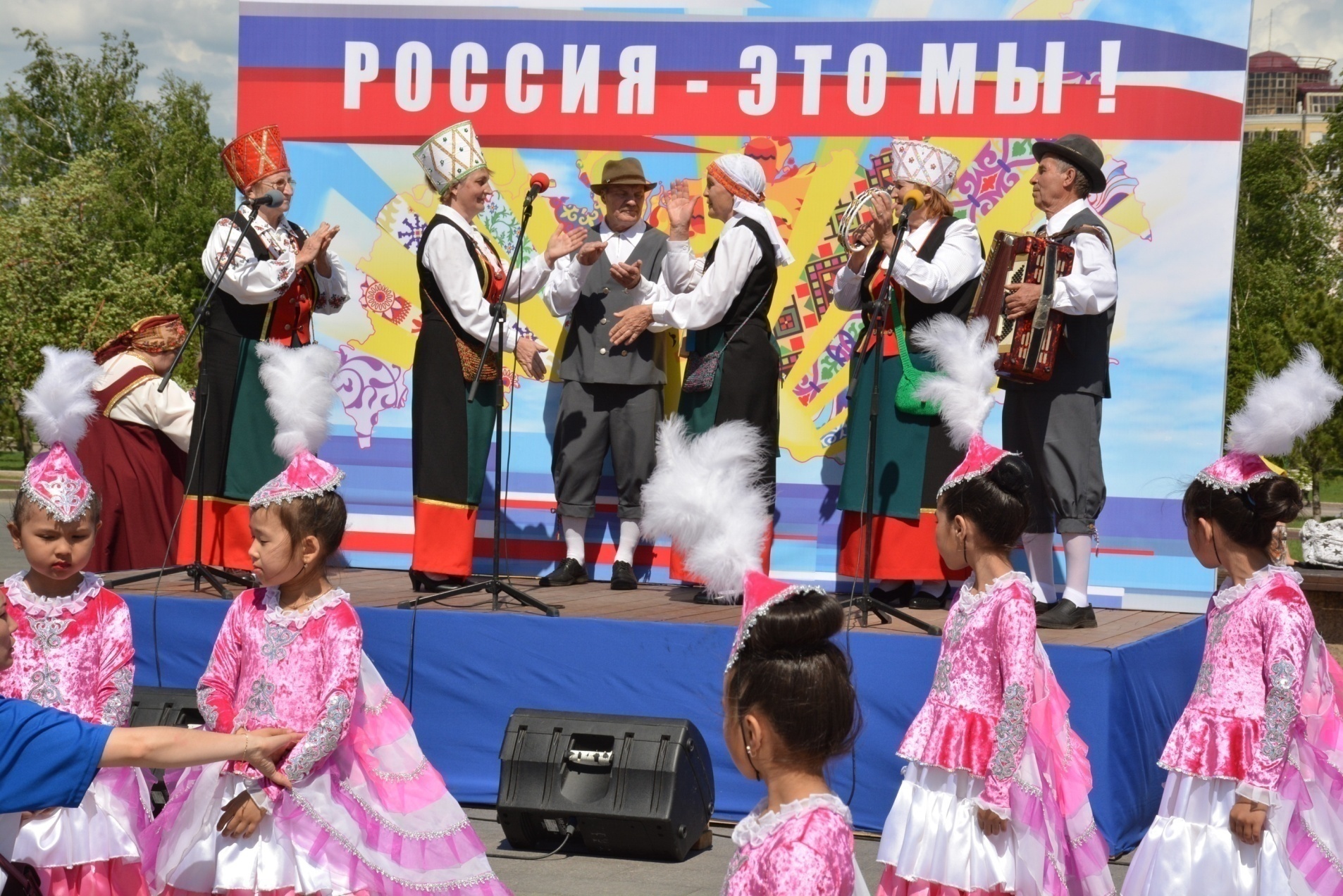 Локация «РОССИЯ – это ДРУЖБА»
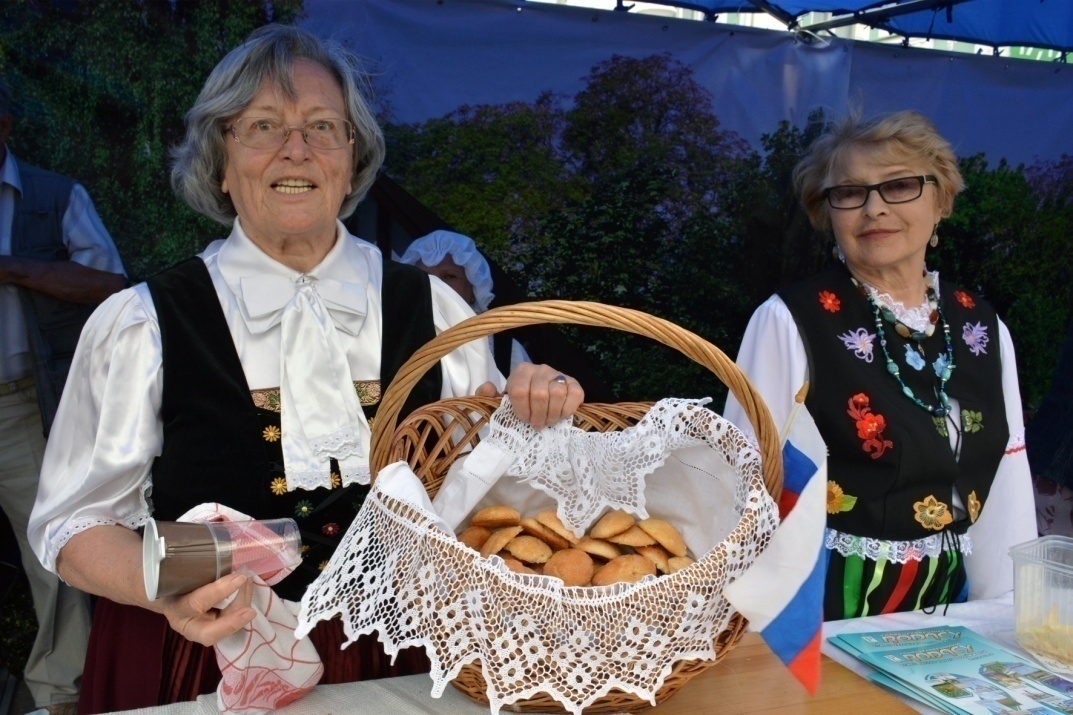 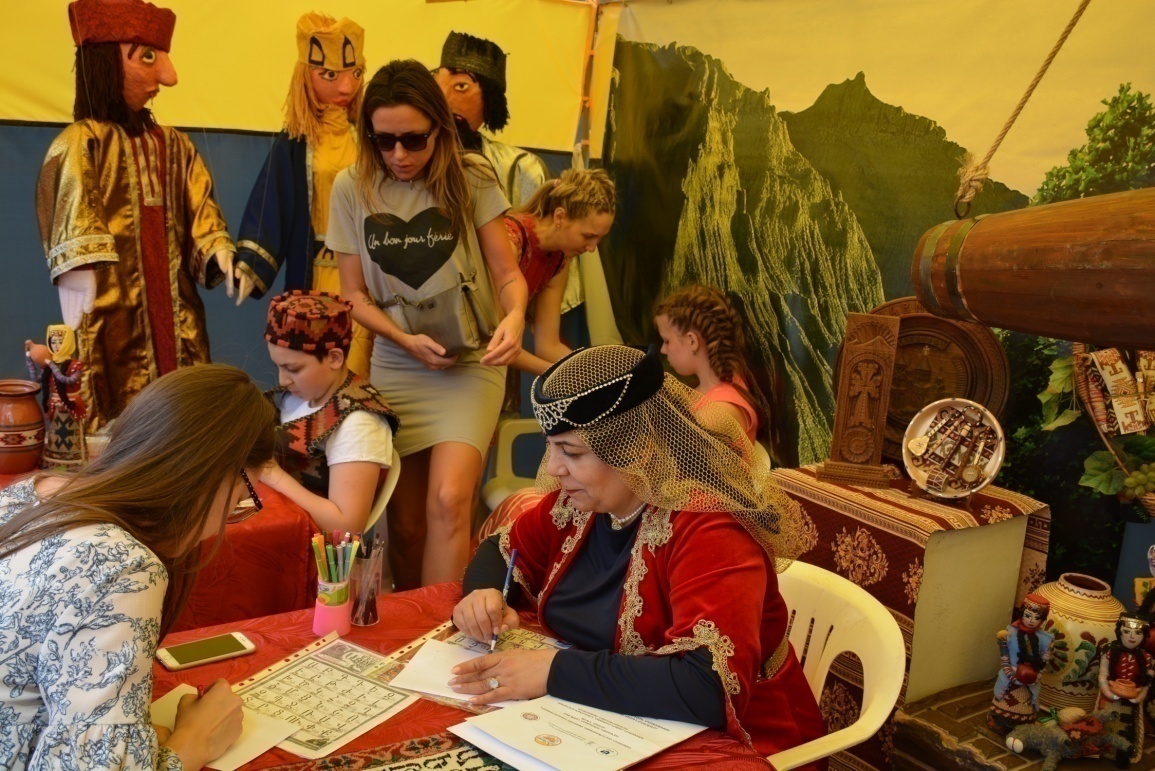 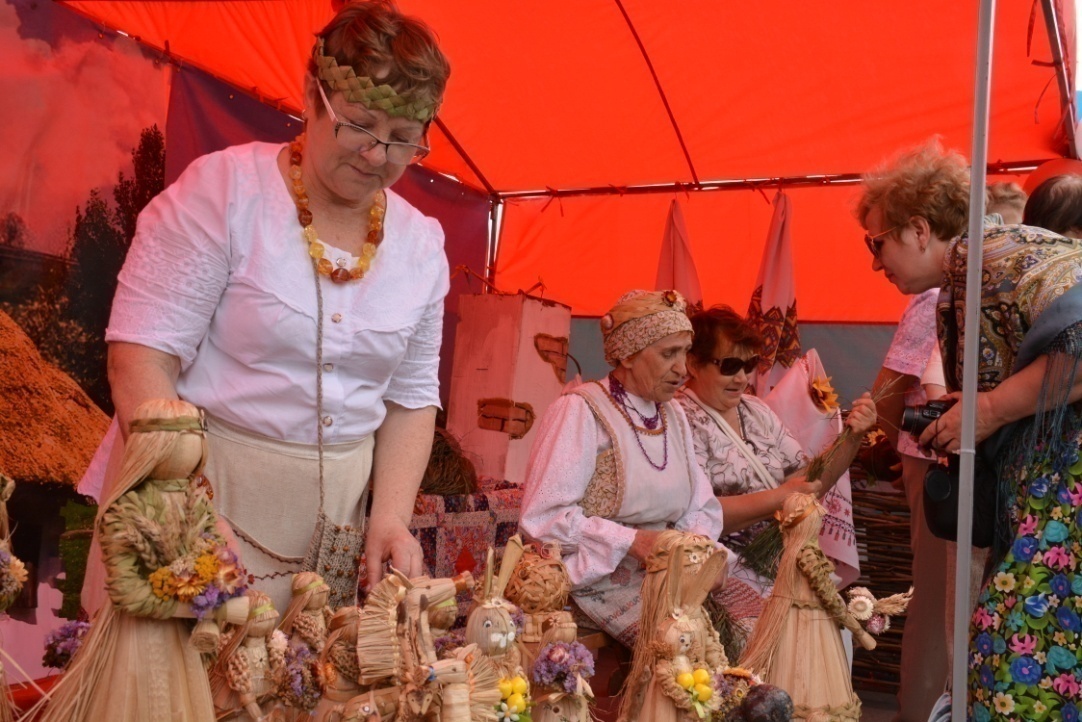 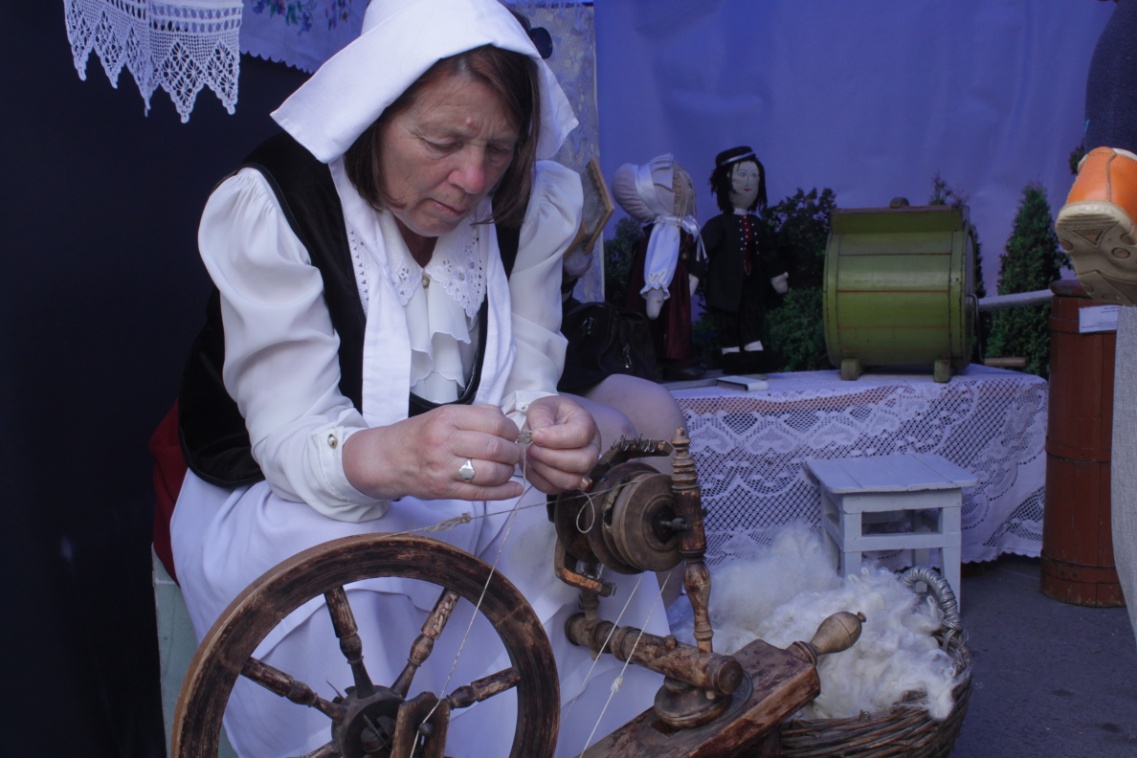 Локация «Национальная костюмерная»
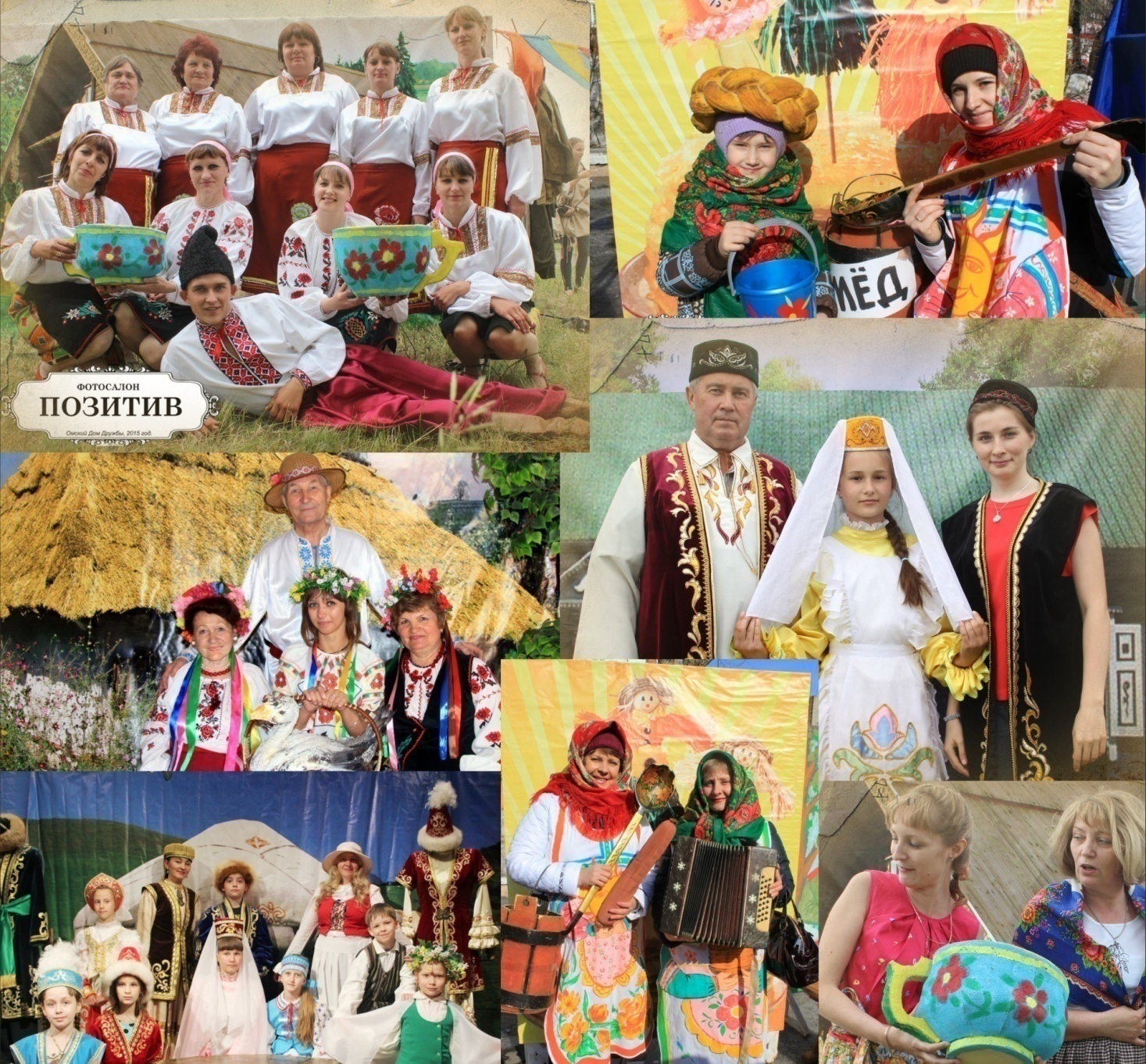 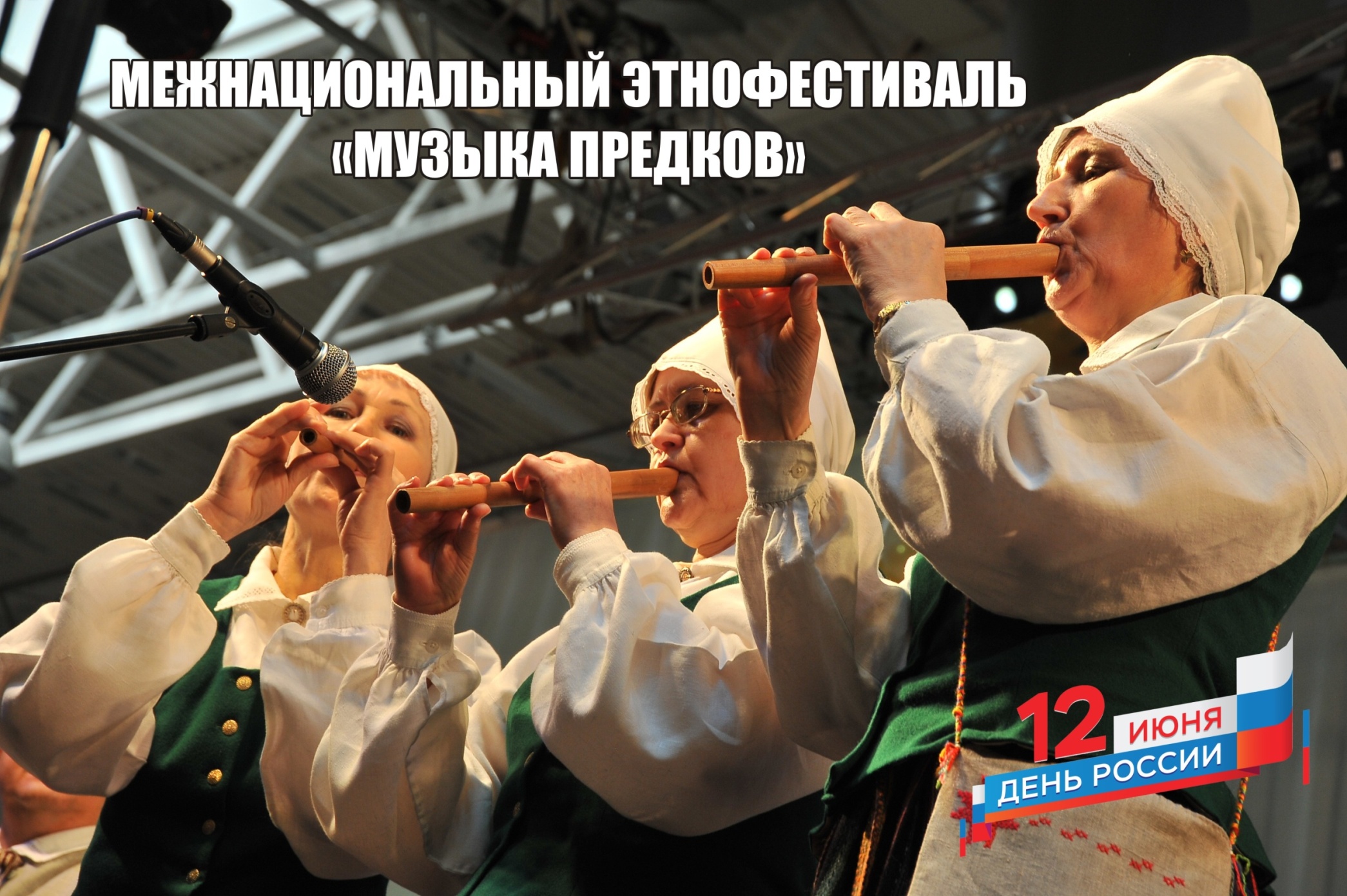 Локация «Межнациональный фестиваль 
«Музыка предков»
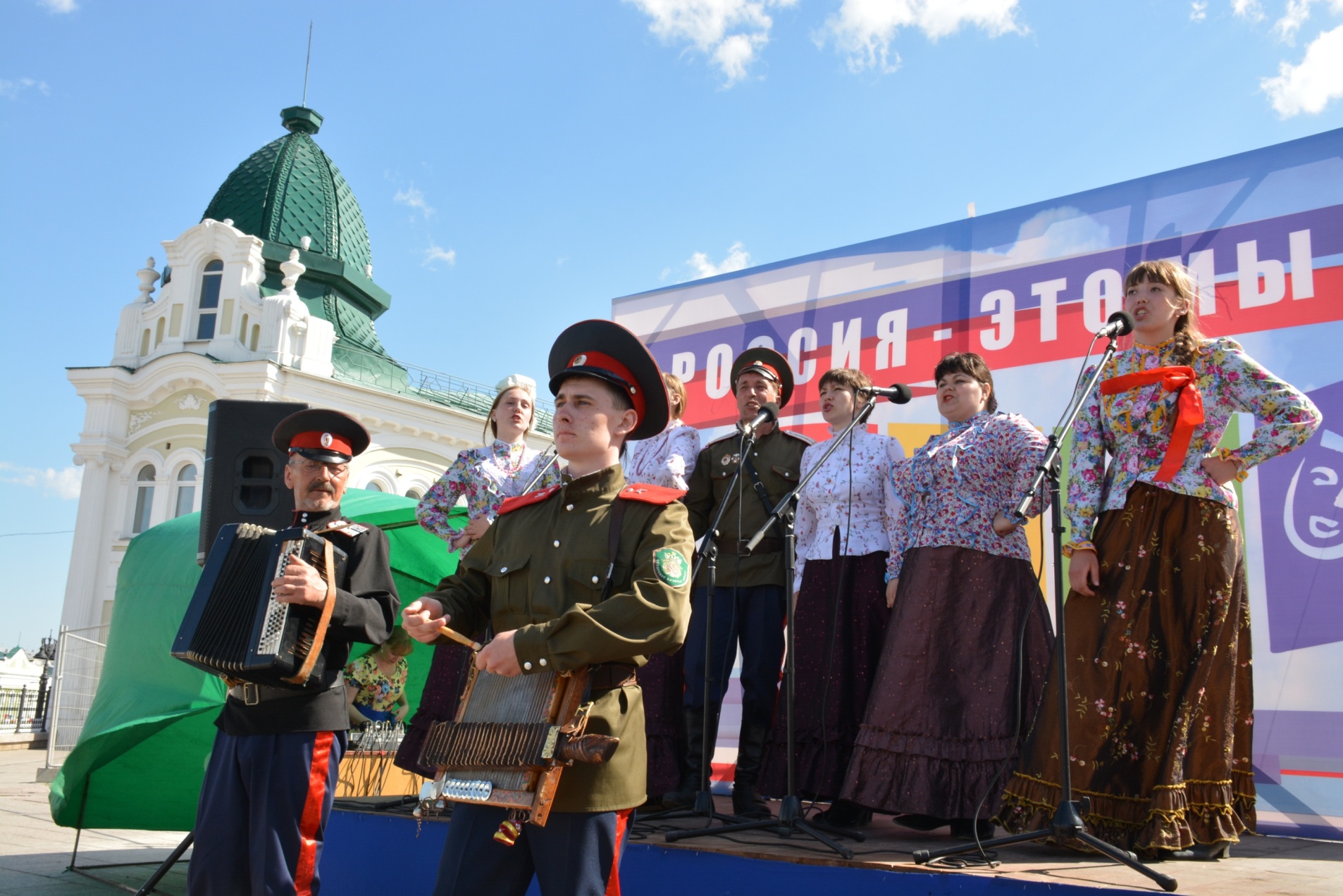 Локация «Межнациональный фестиваль 
«Музыка предков»
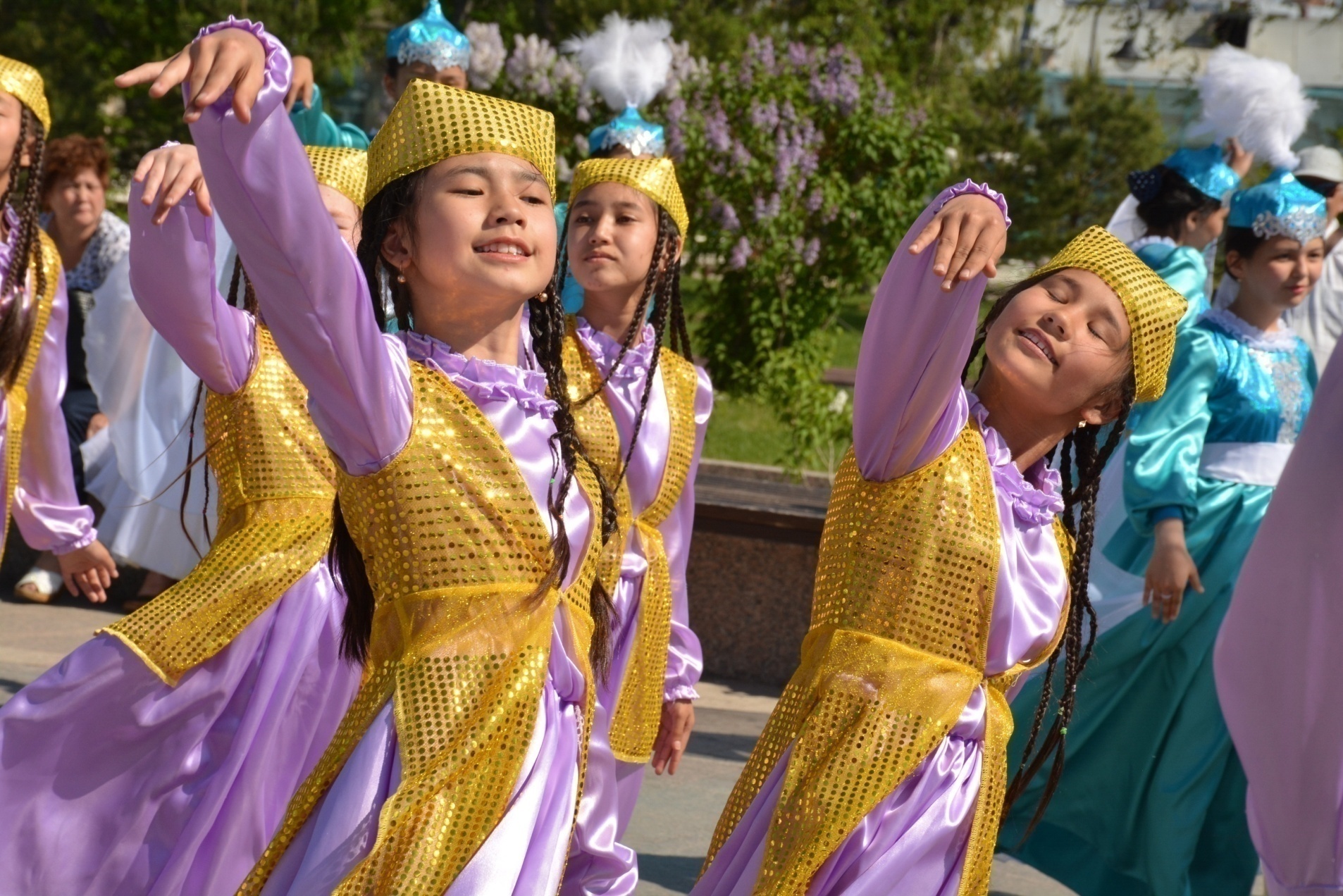 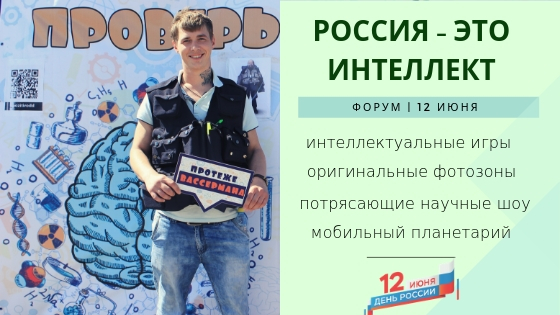 Локация «РОССИЯ – это ИНТЕЛЛЕКТ»
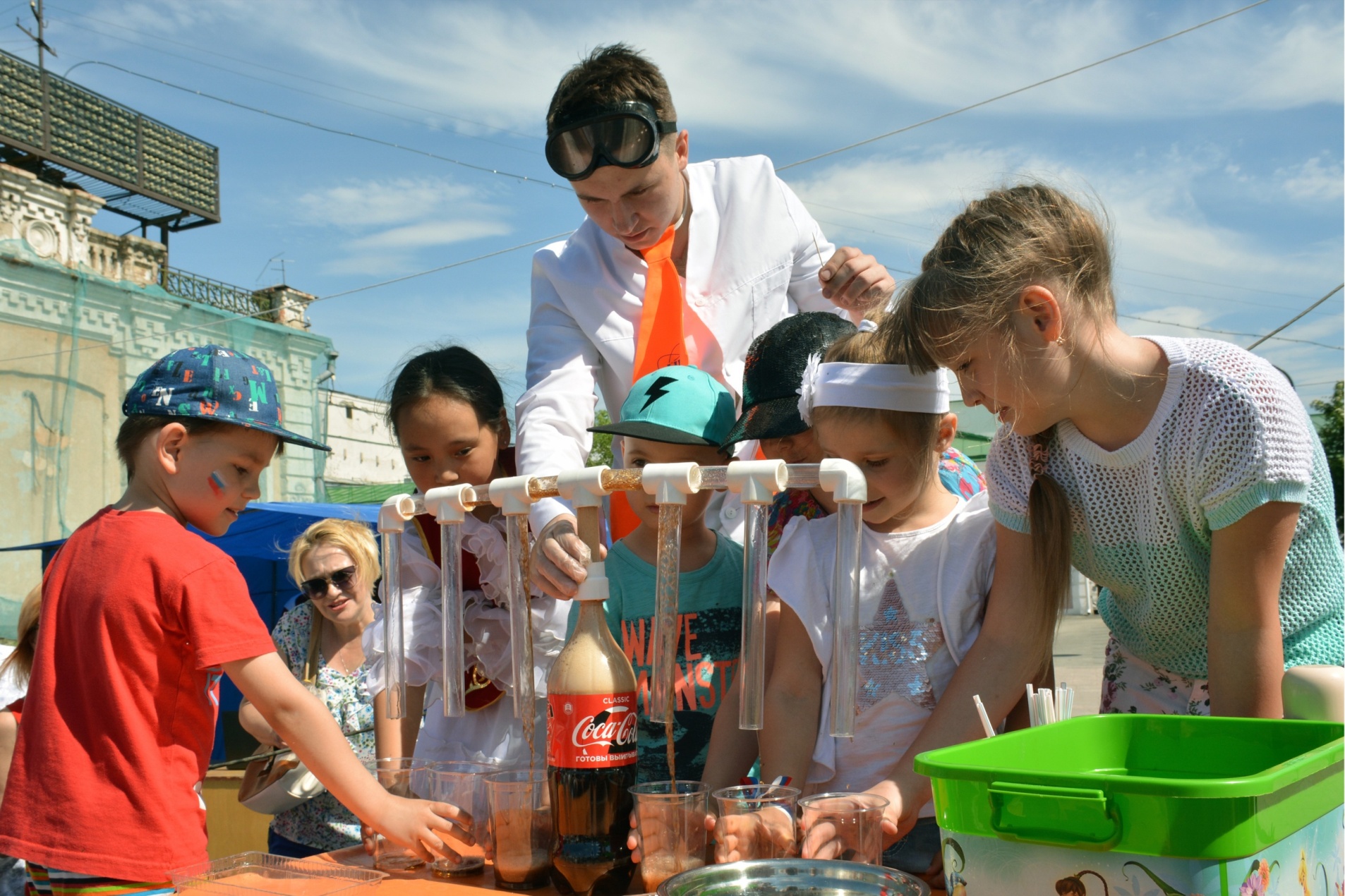 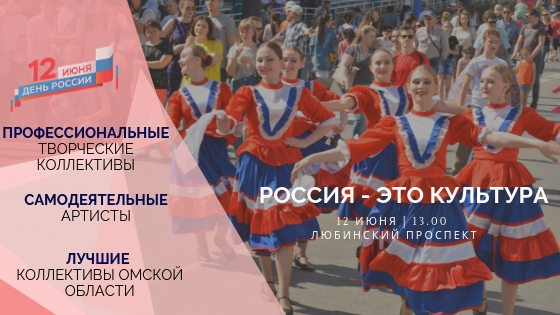 Локация «РОССИЯ – это КУЛЬТУРА»
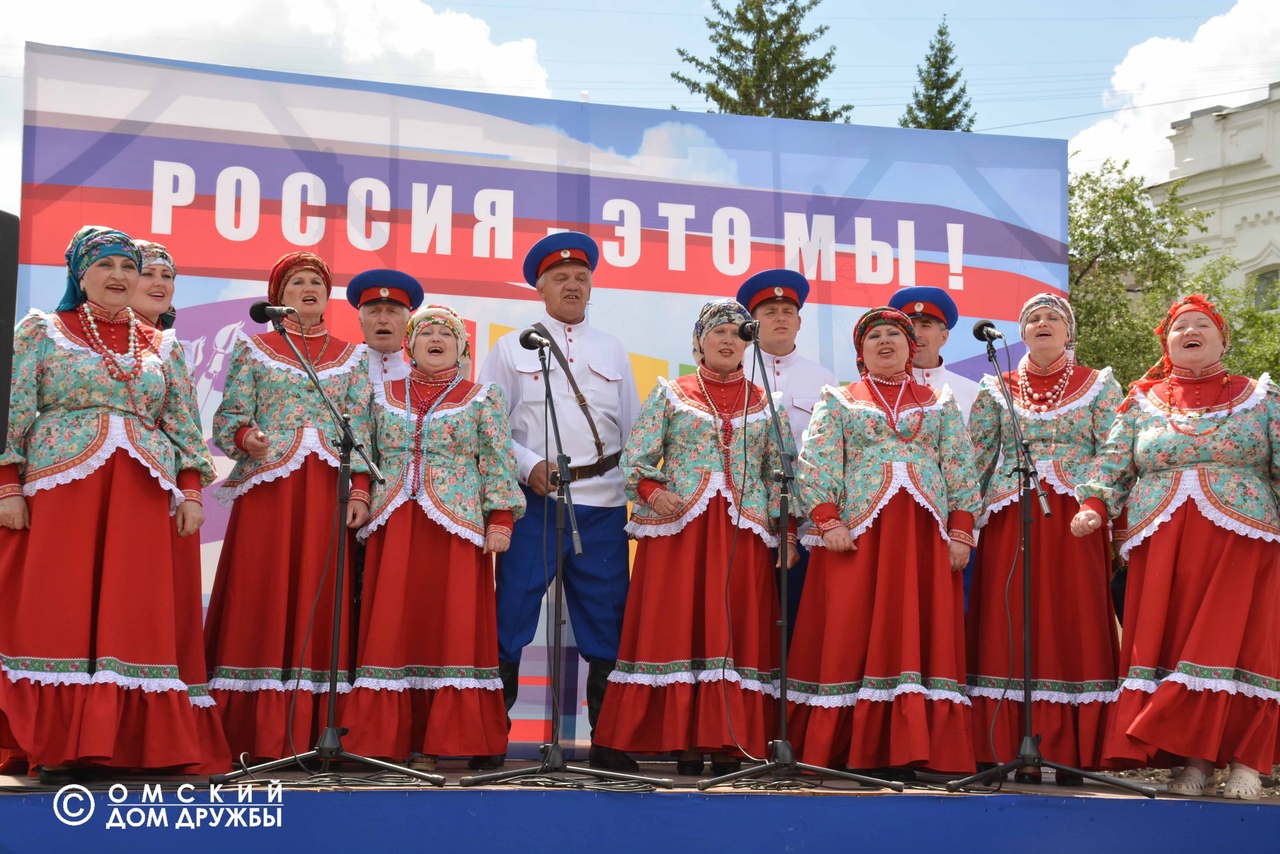 Локация «РОССИЯ – это КУЛЬТУРА»
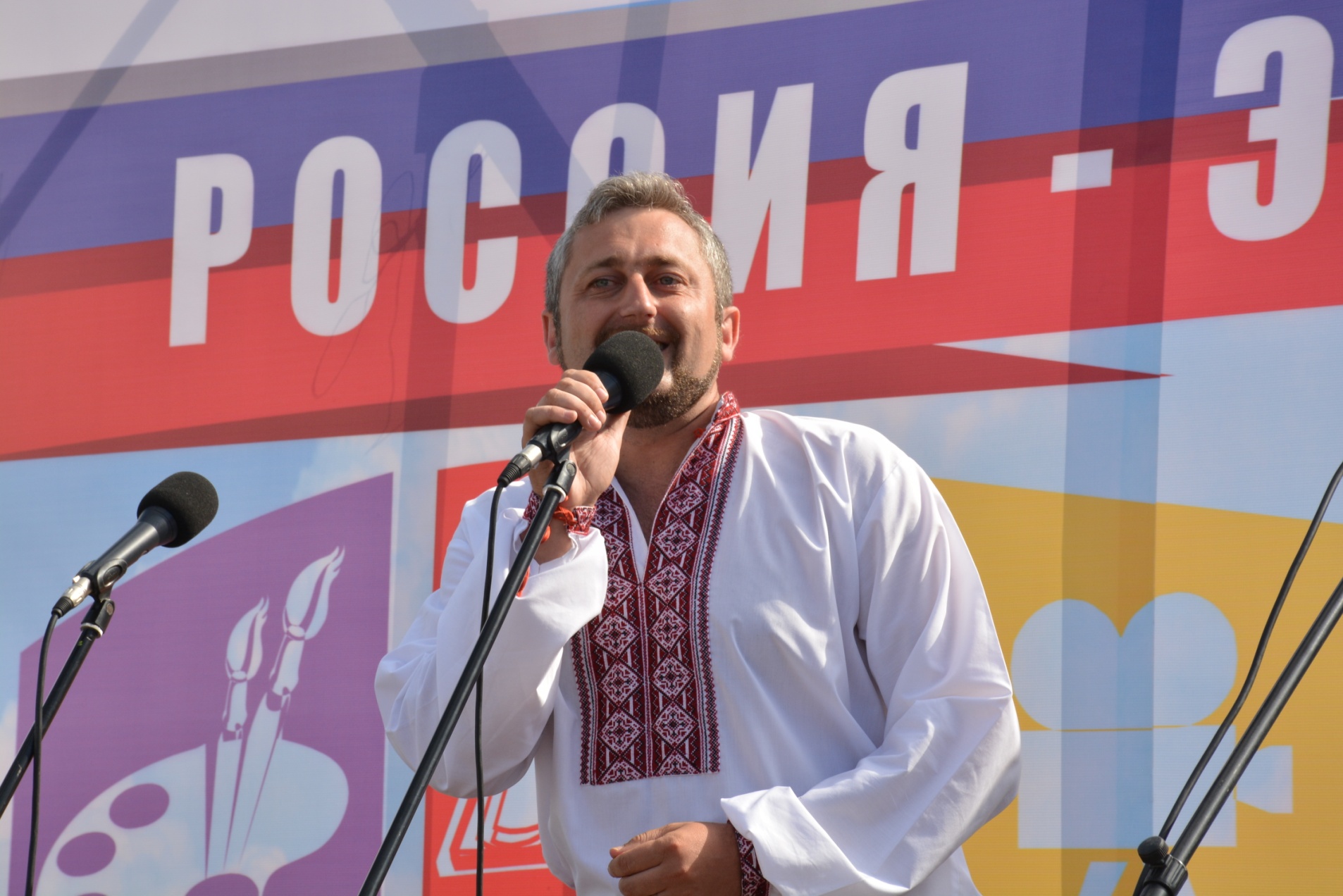 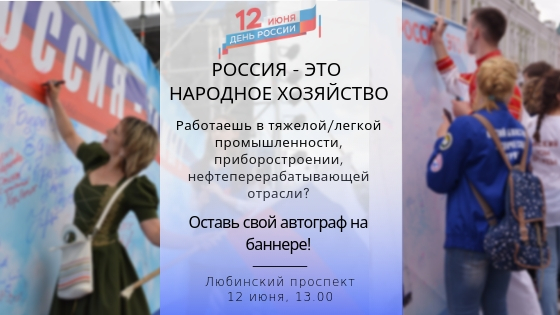 Локация «РОССИЯ – это НАРОДНОЕ ХОЗЯЙСТВО»
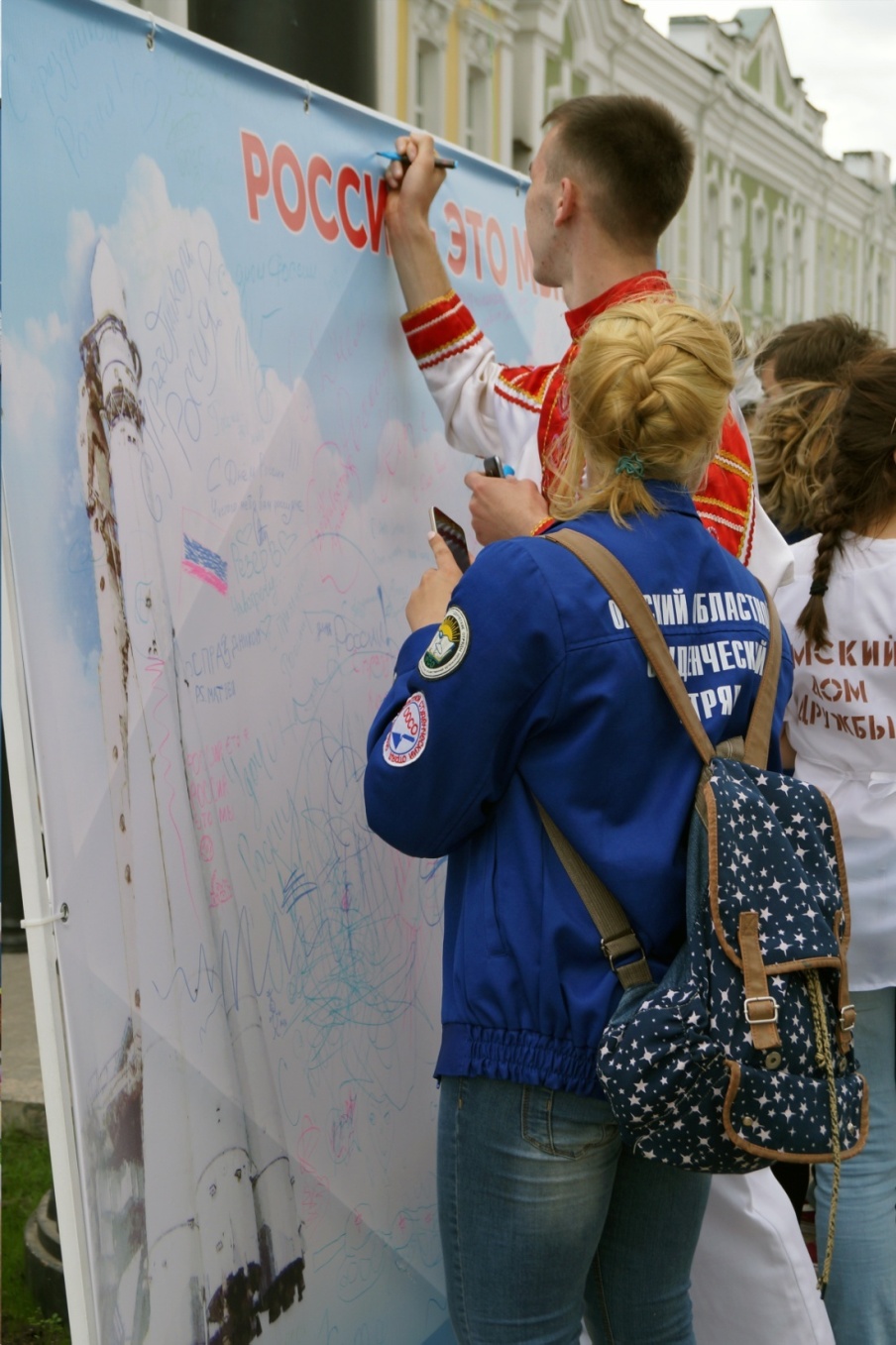 Локация «РОССИЯ – это НАРОДНОЕ ХОЗЯЙСТВО»
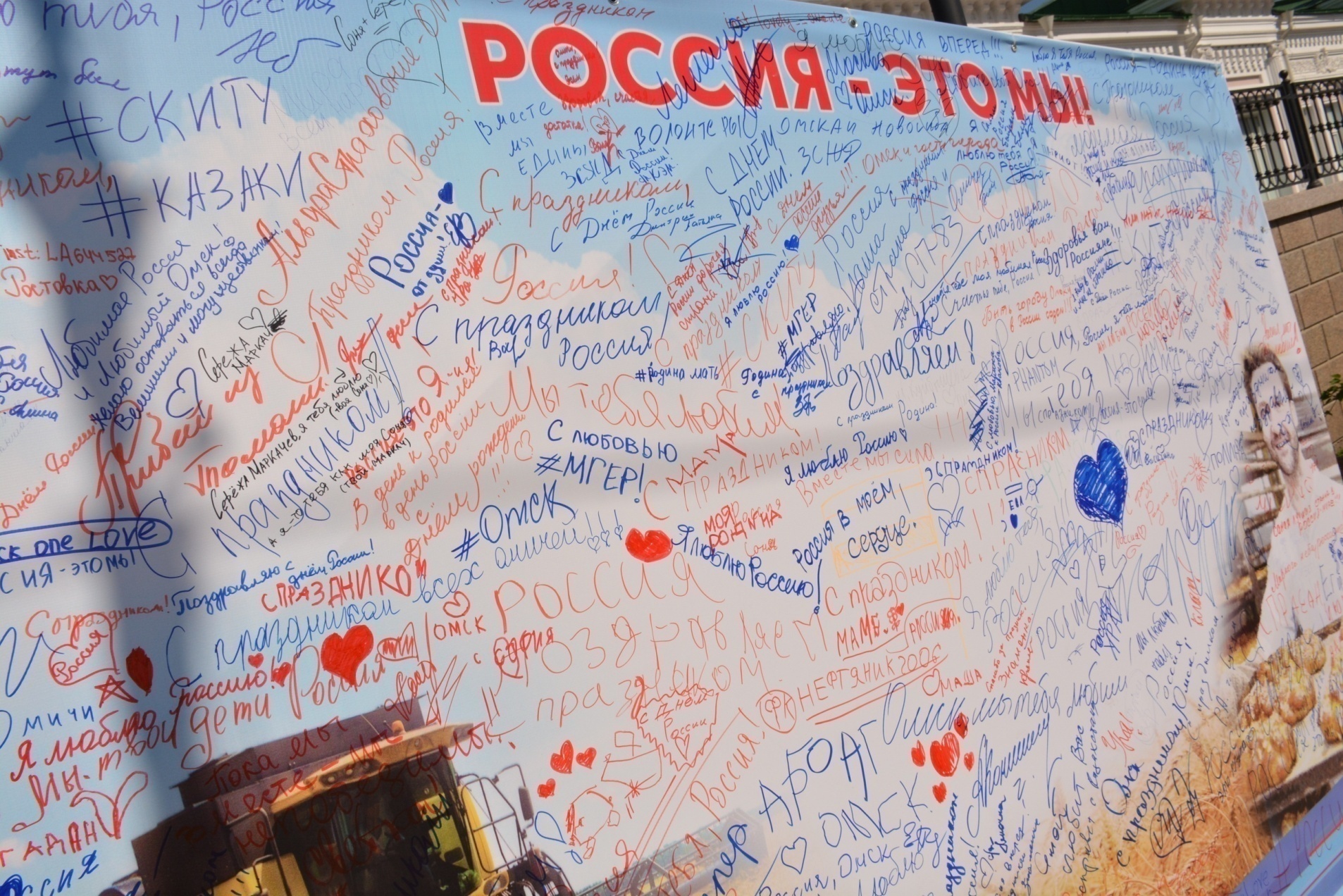 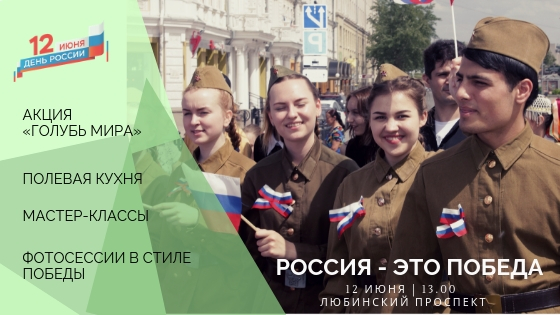 Локация «РОССИЯ – это ПОБЕДА»
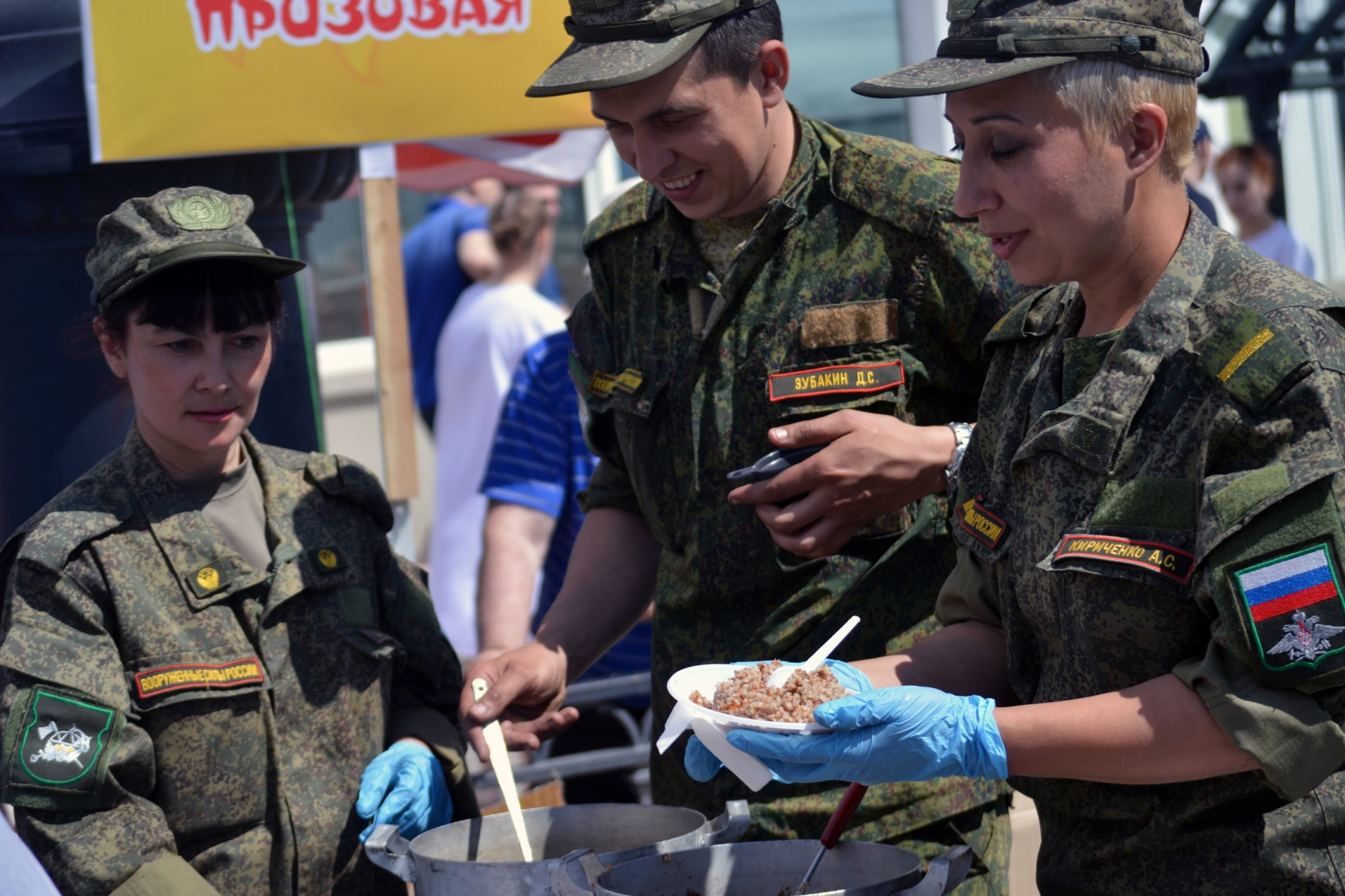 Локация «РОССИЯ – это ПОБЕДА»
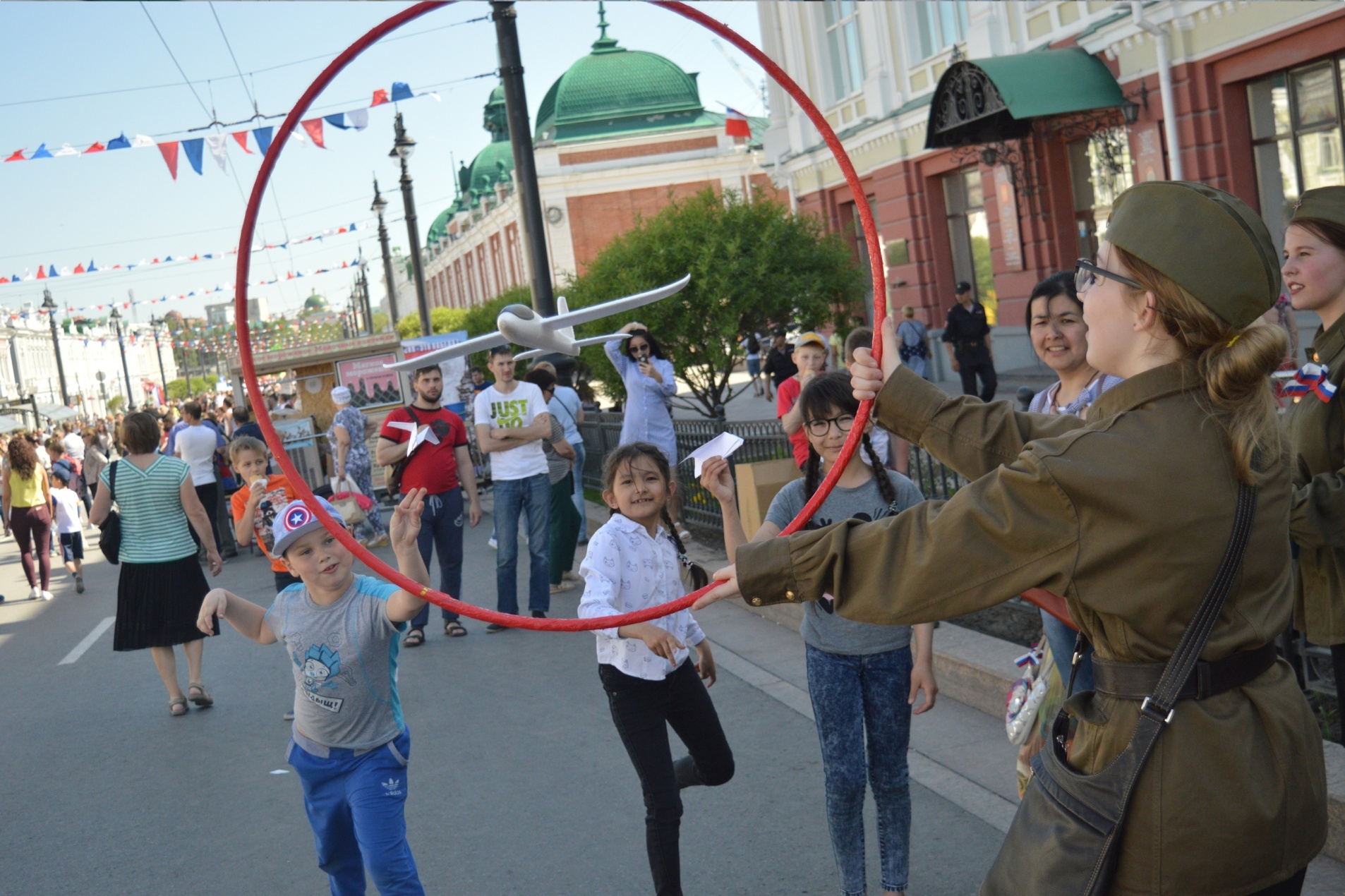 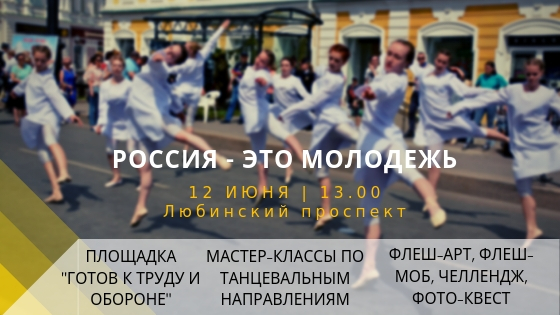 Локация «РОССИЯ – это МОЛОДЕЖЬ»
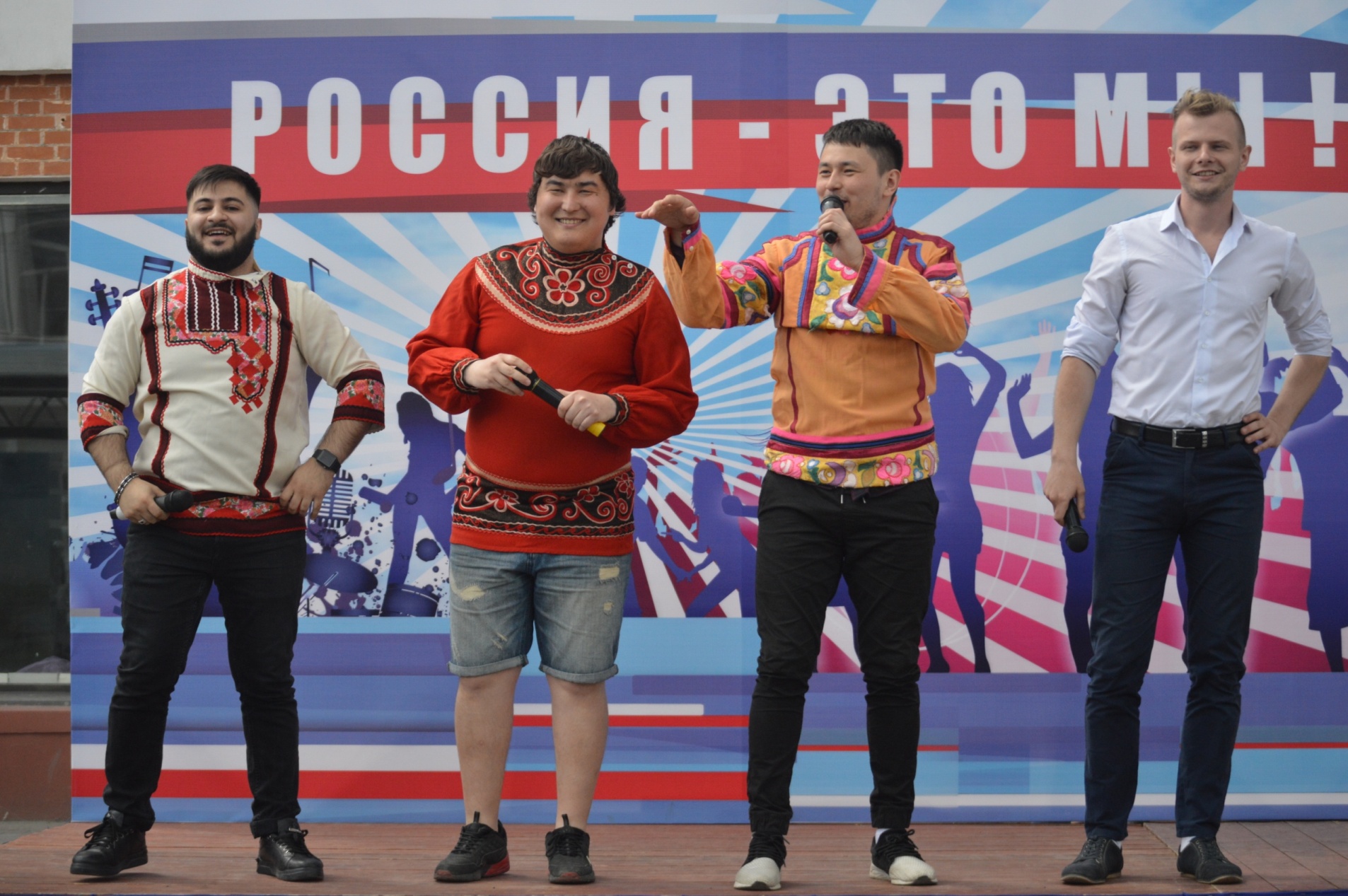 Локация «РОССИЯ – это МОЛОДЕЖЬ»
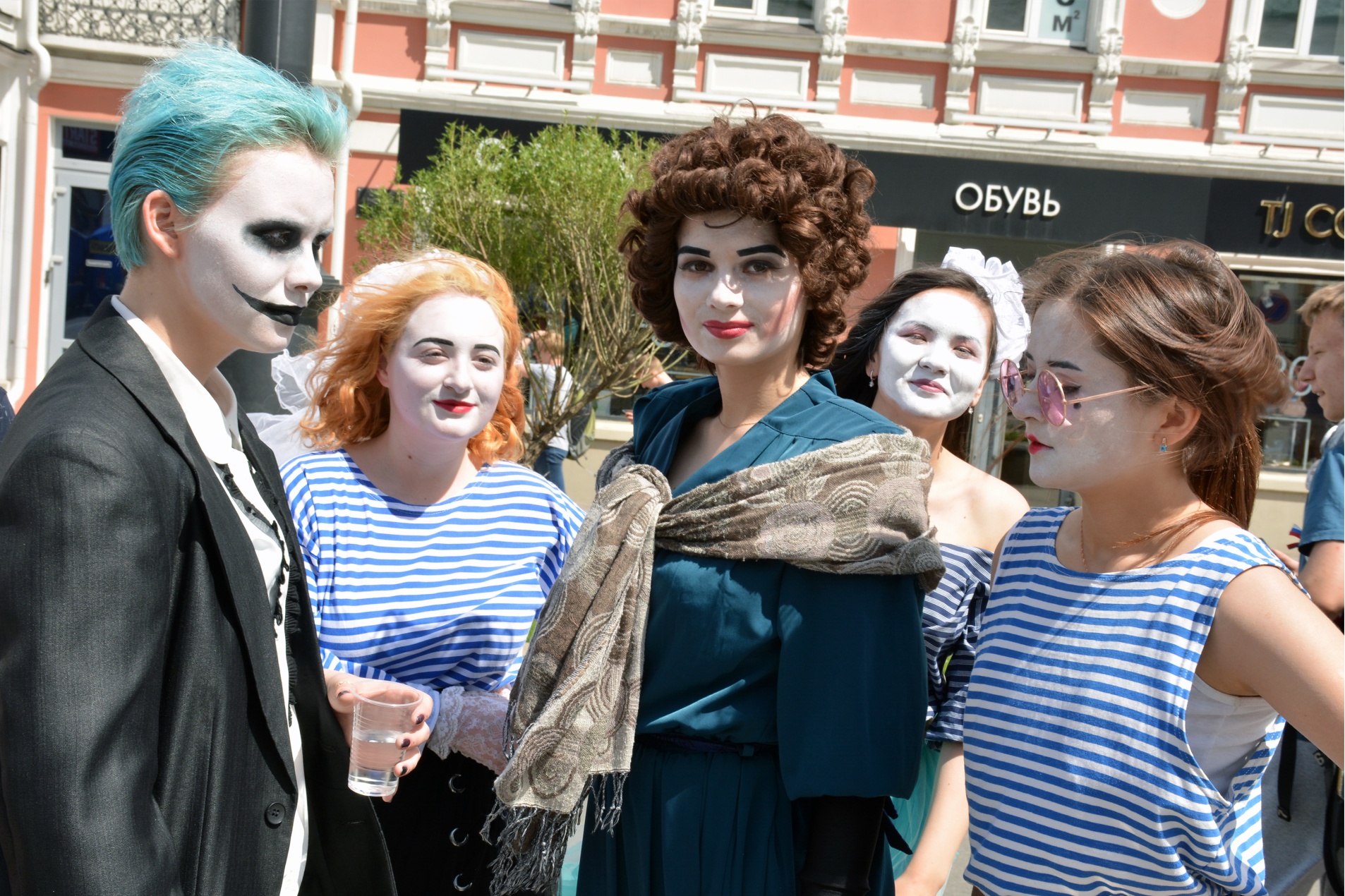 Локация «РОССИЯ – это МОЛОДЕЖЬ»
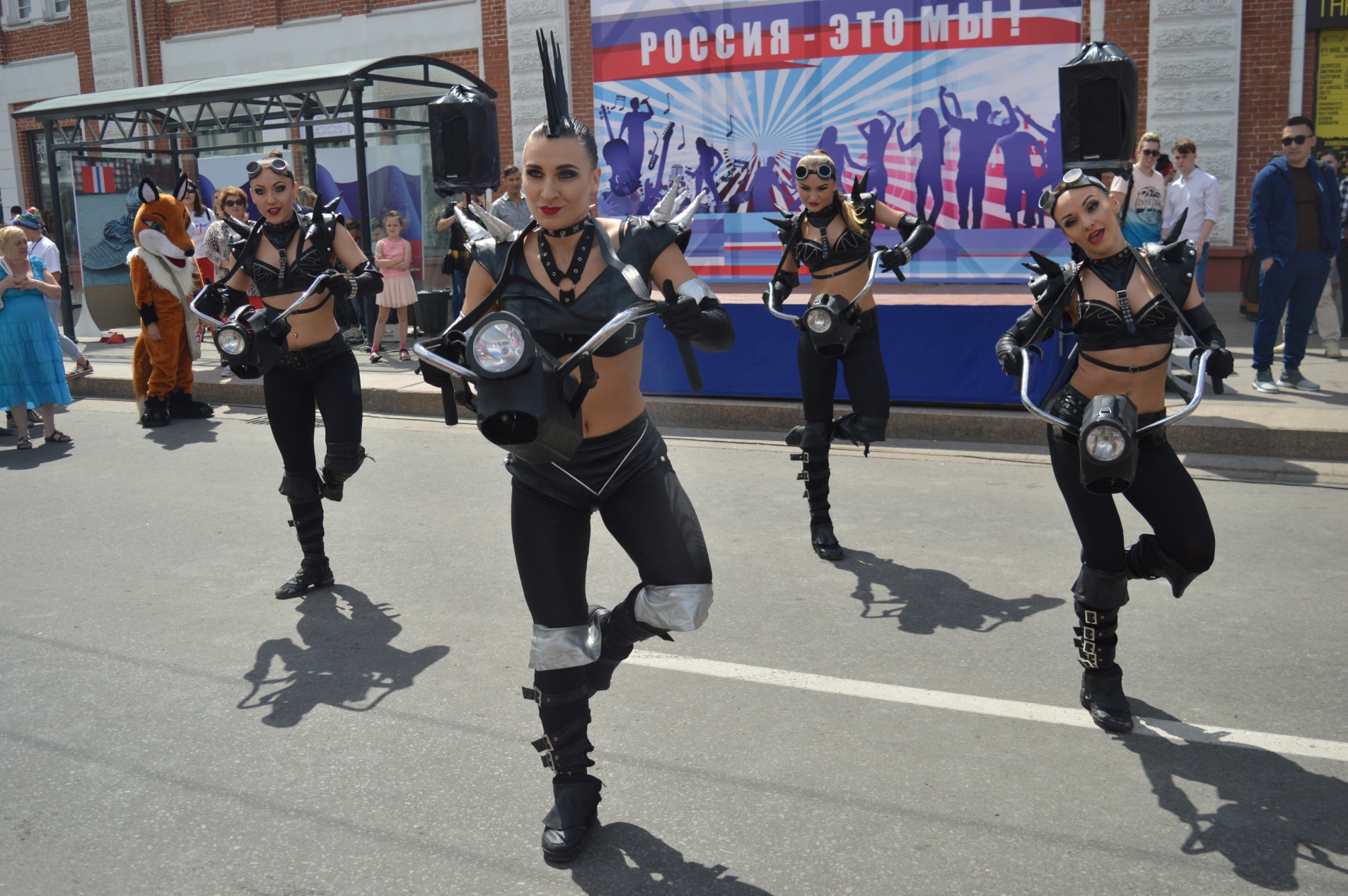 Локация «РОССИЯ – это СПОРТ»
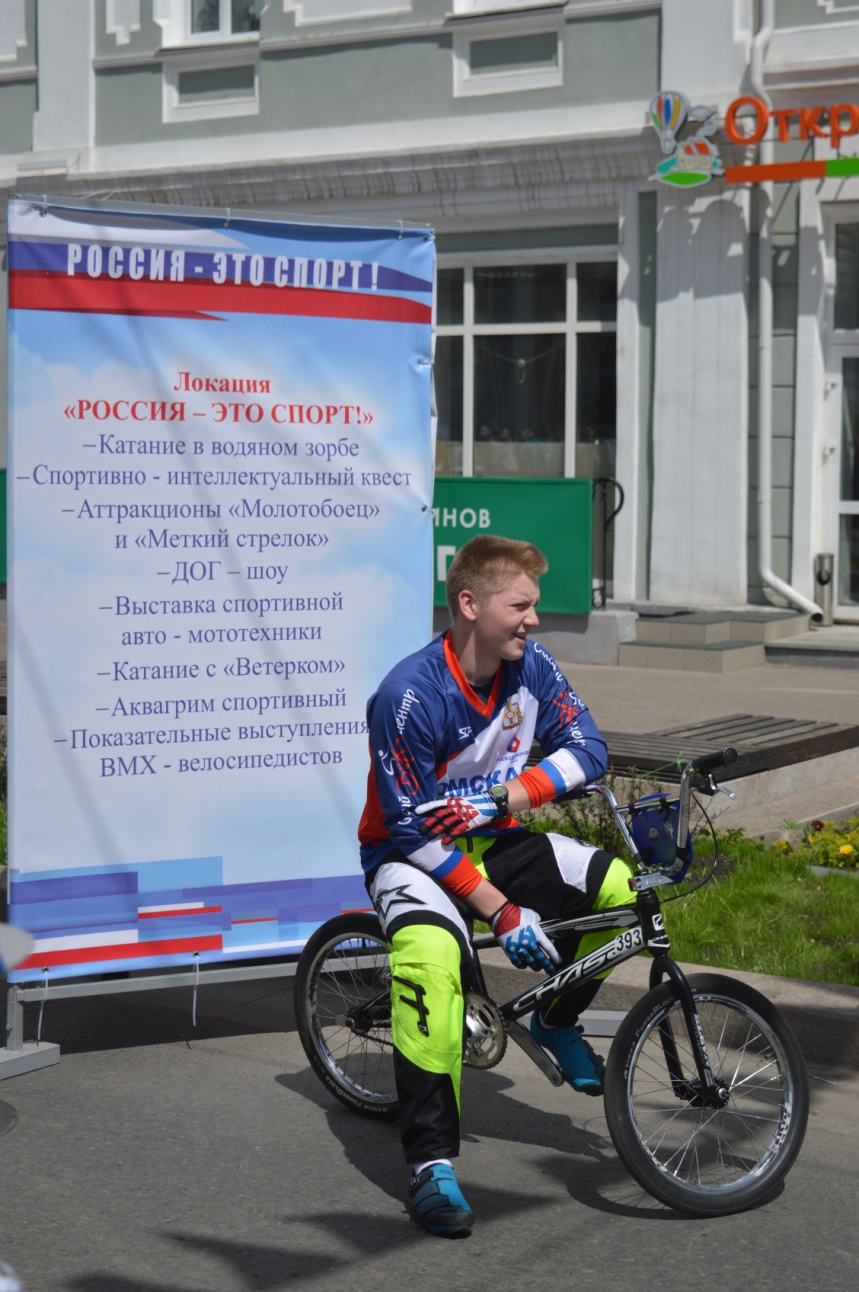 Локация «Россия – это дети»
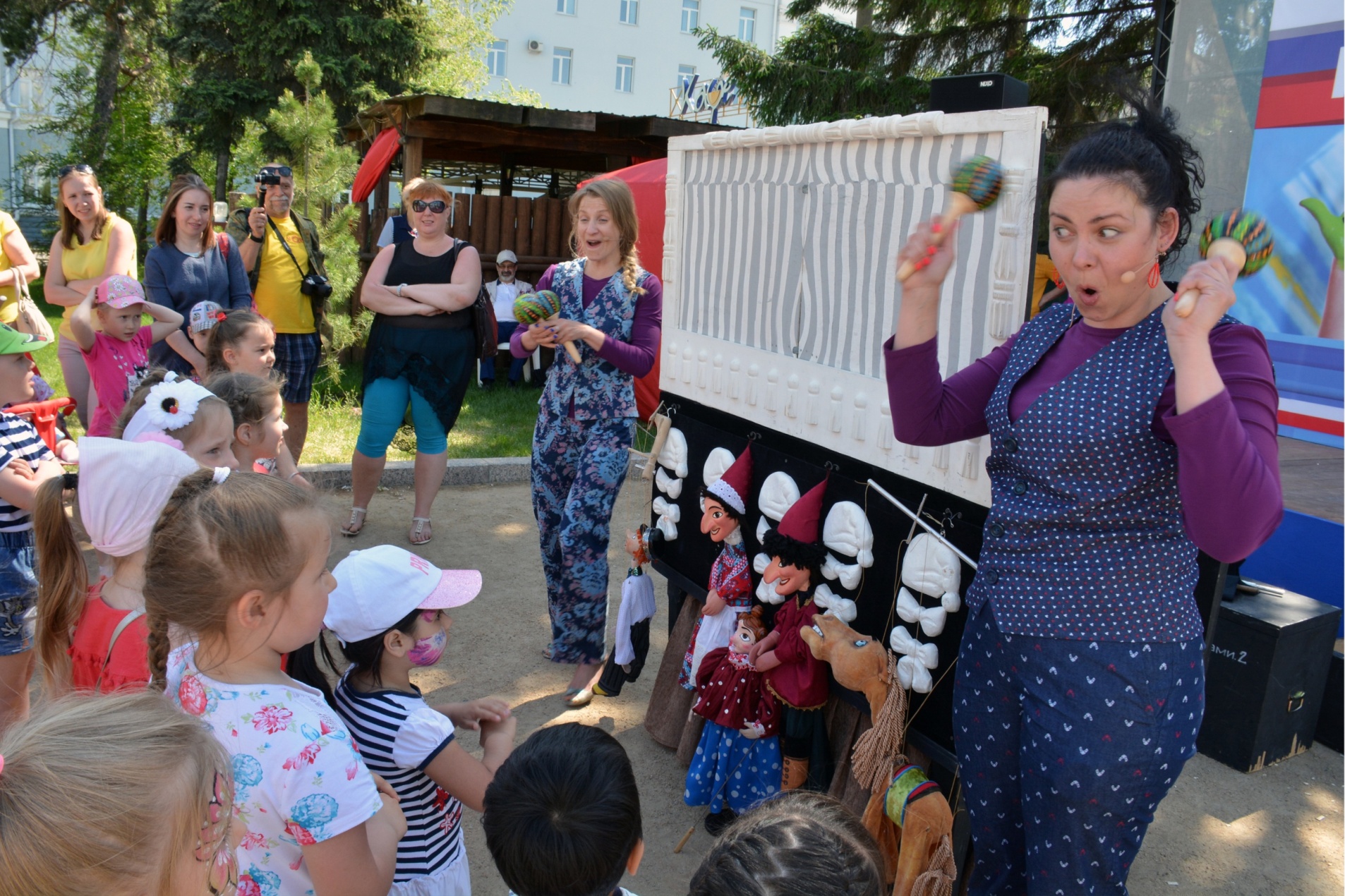 Локация «РОССИЯ – это ДЕТИ»
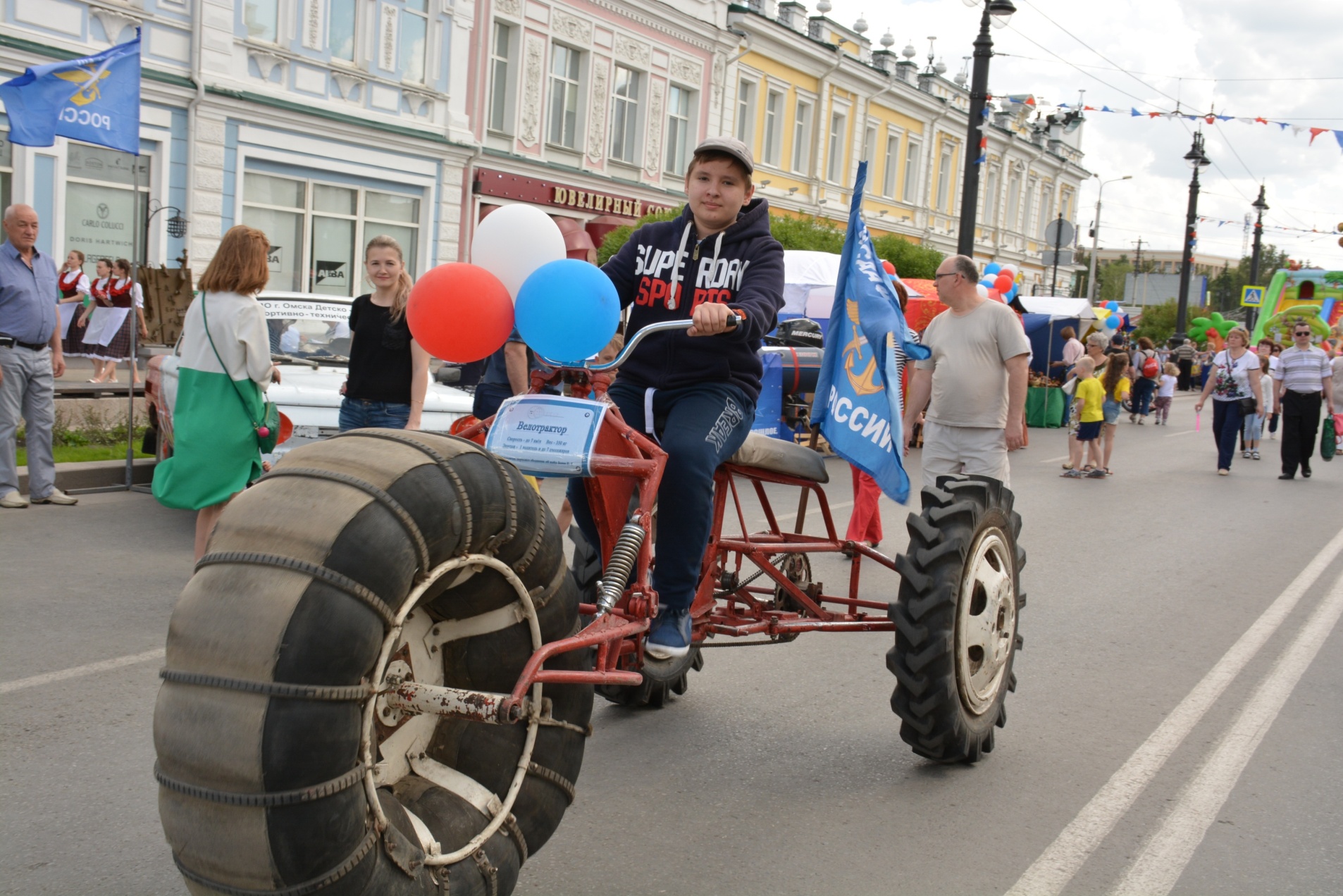 Выступления омских кавер - групп
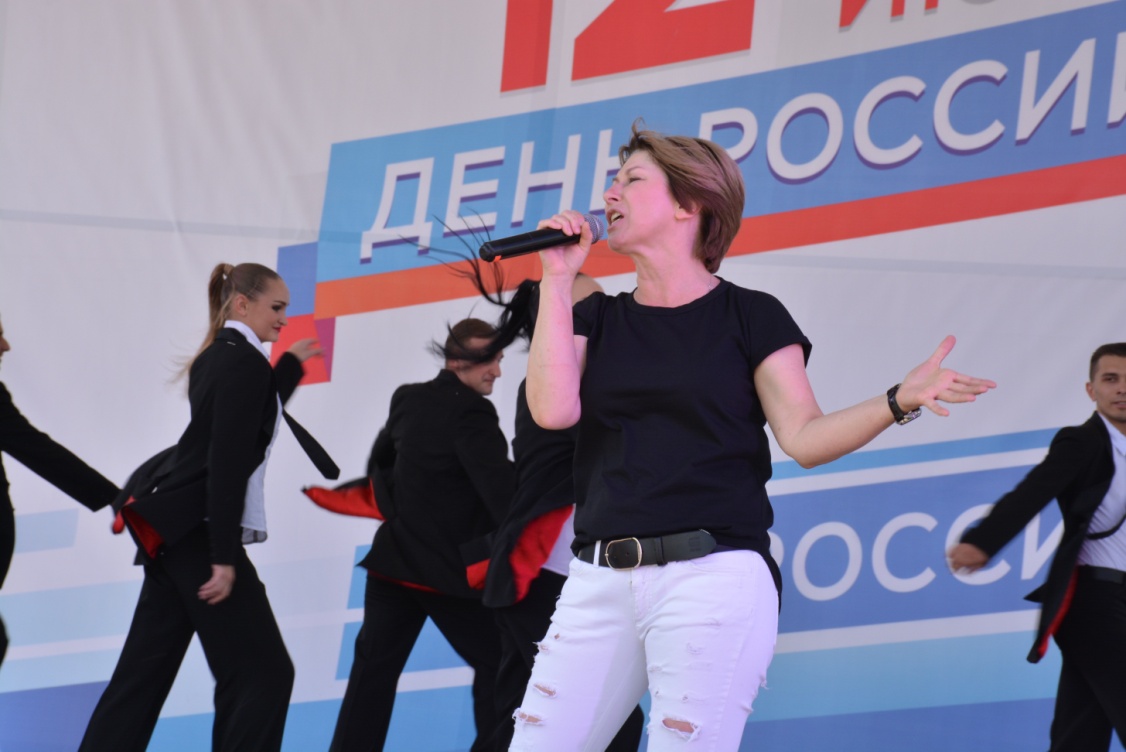 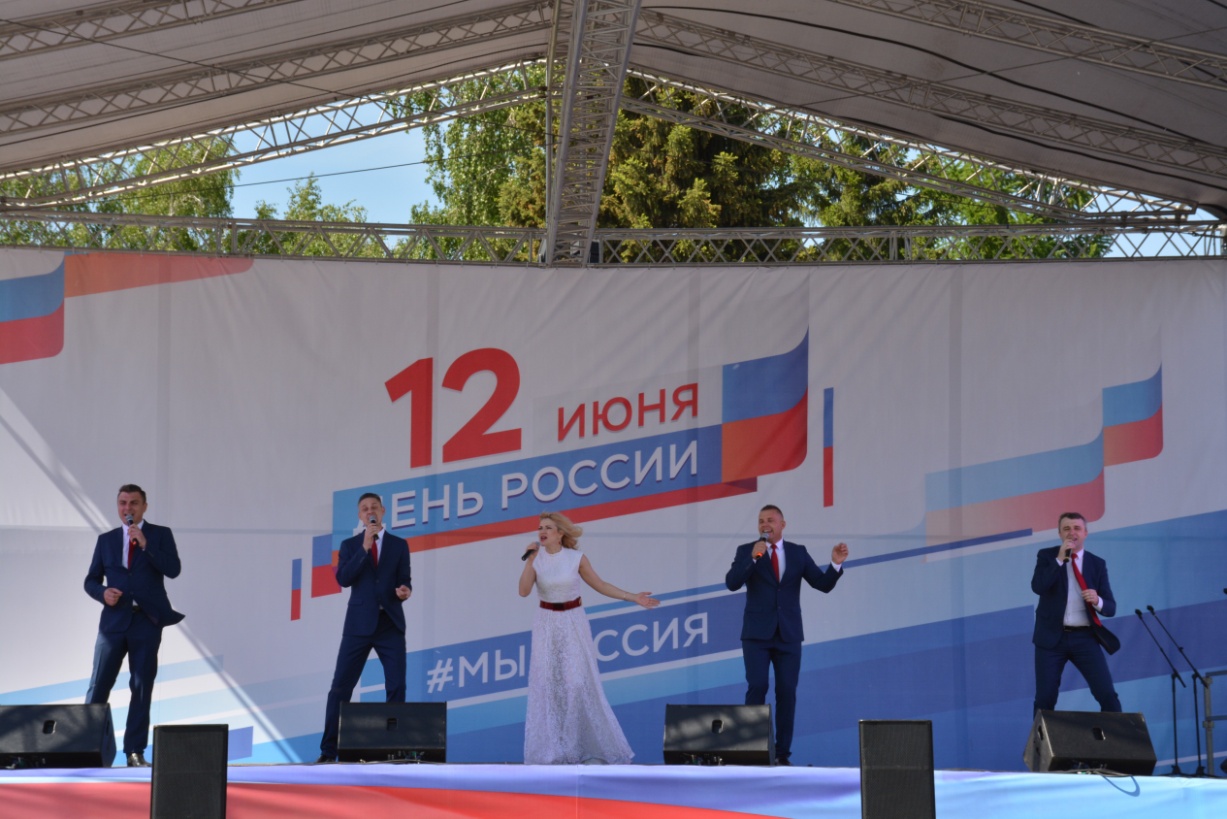 Выступления омских кавер - групп
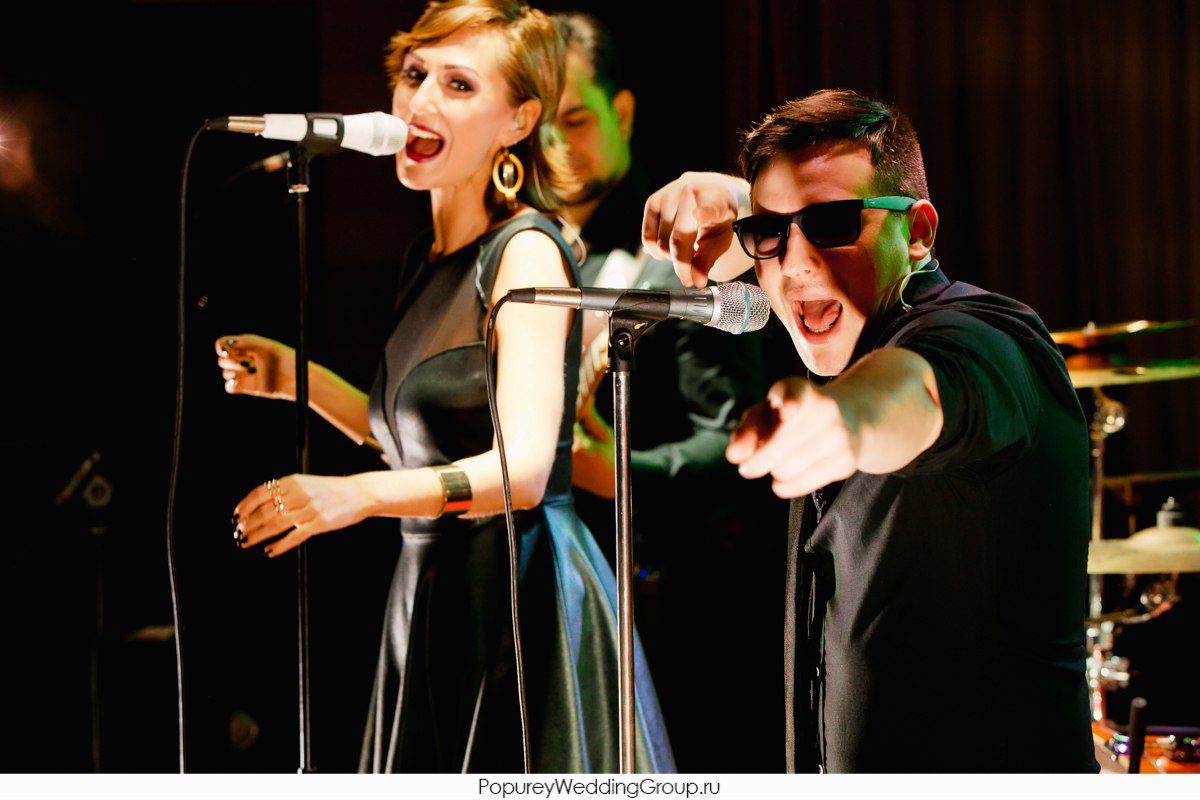 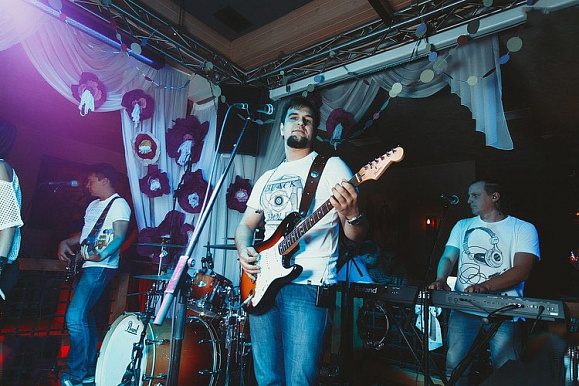 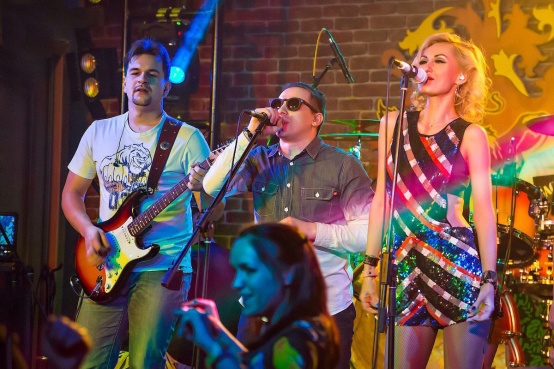 СММ продвижение мероприятий праздника в социальных сетях
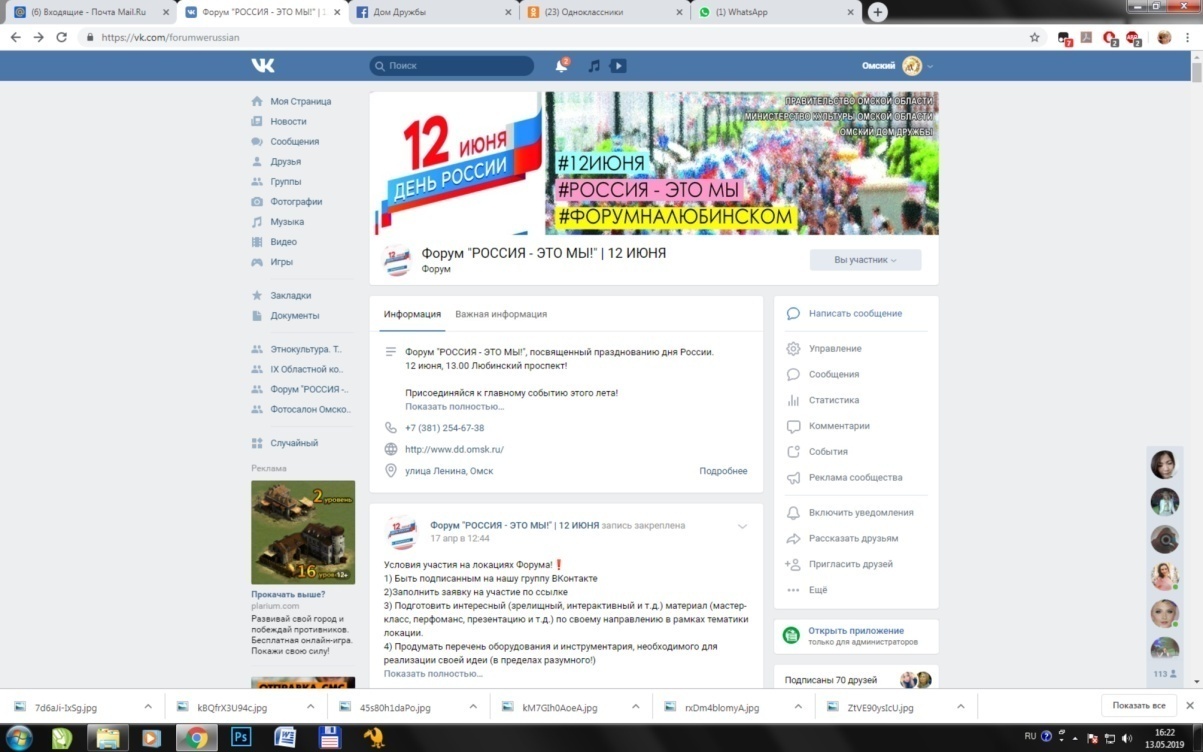 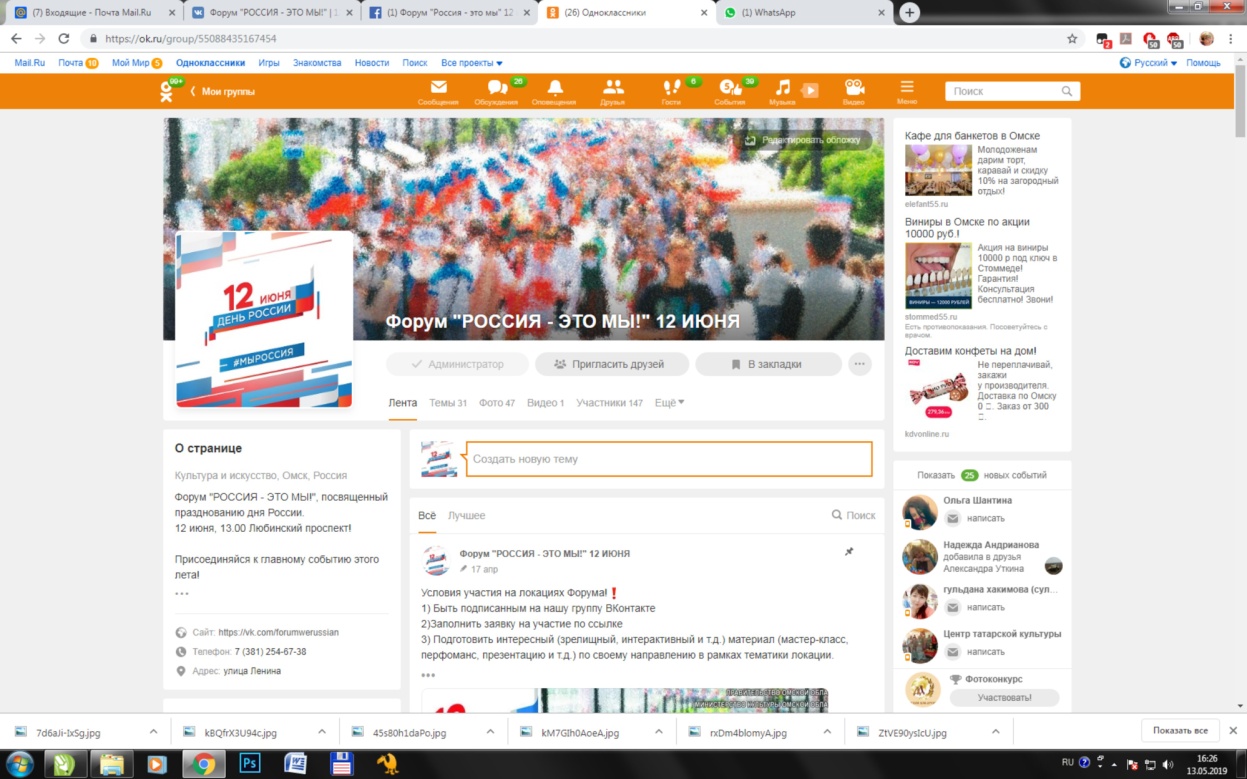 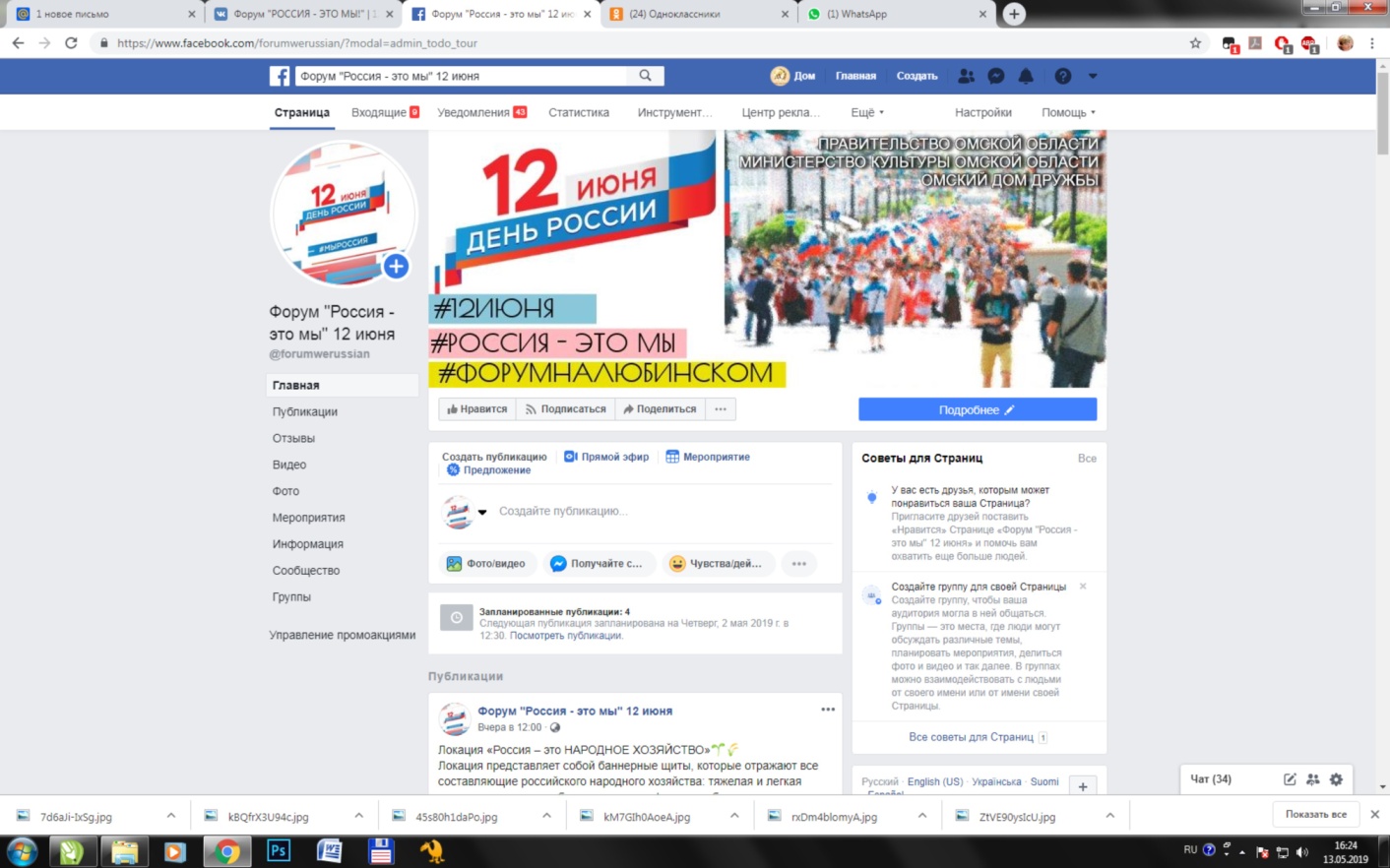 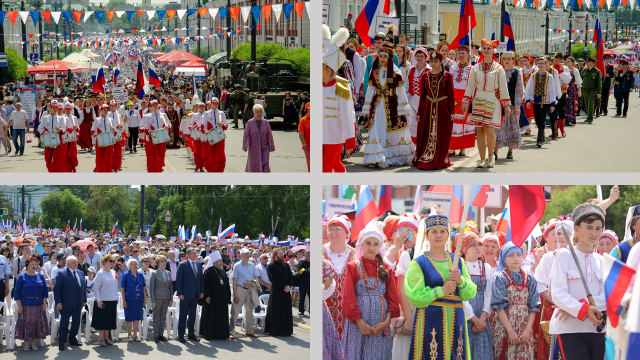 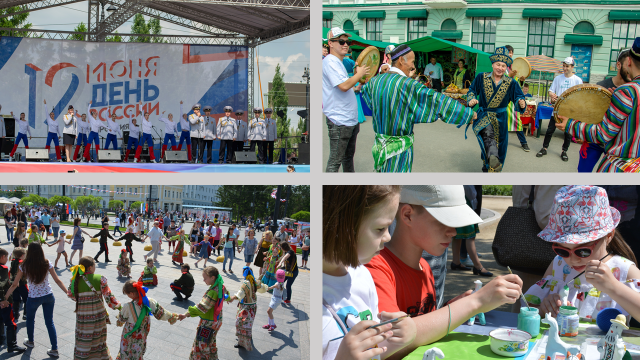 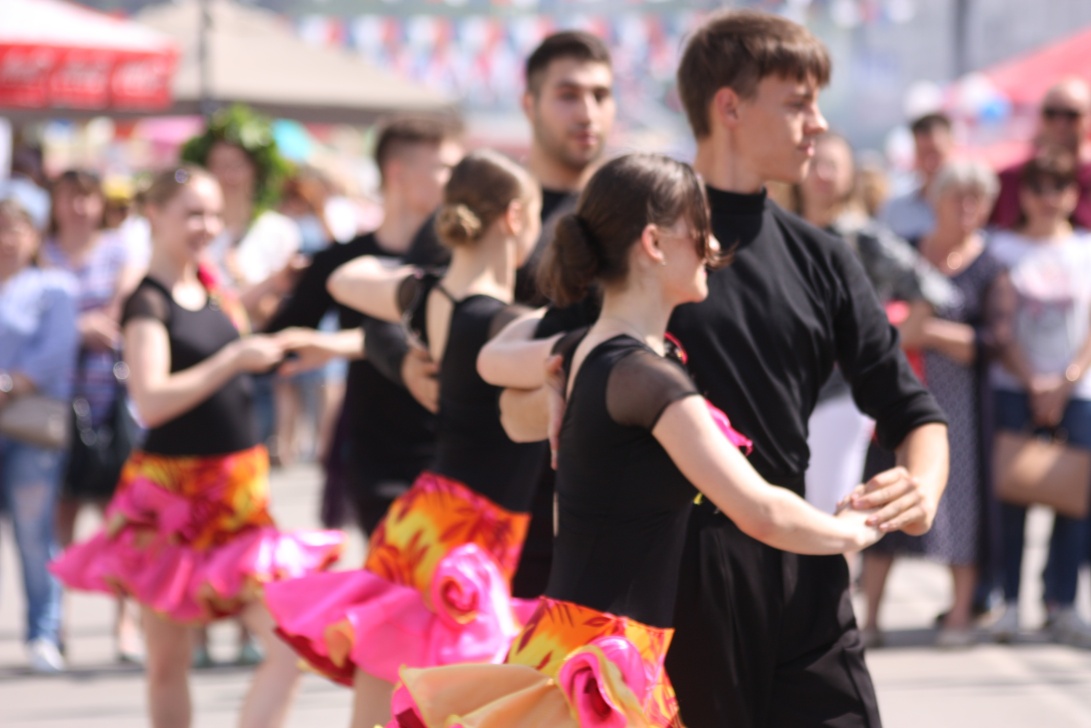 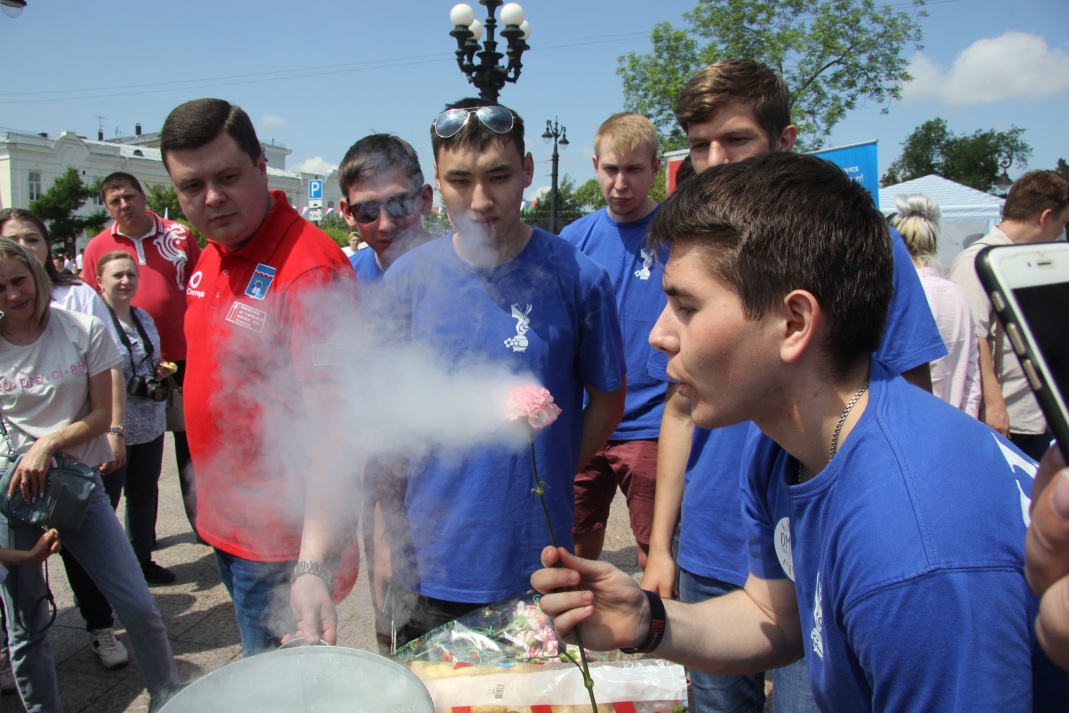 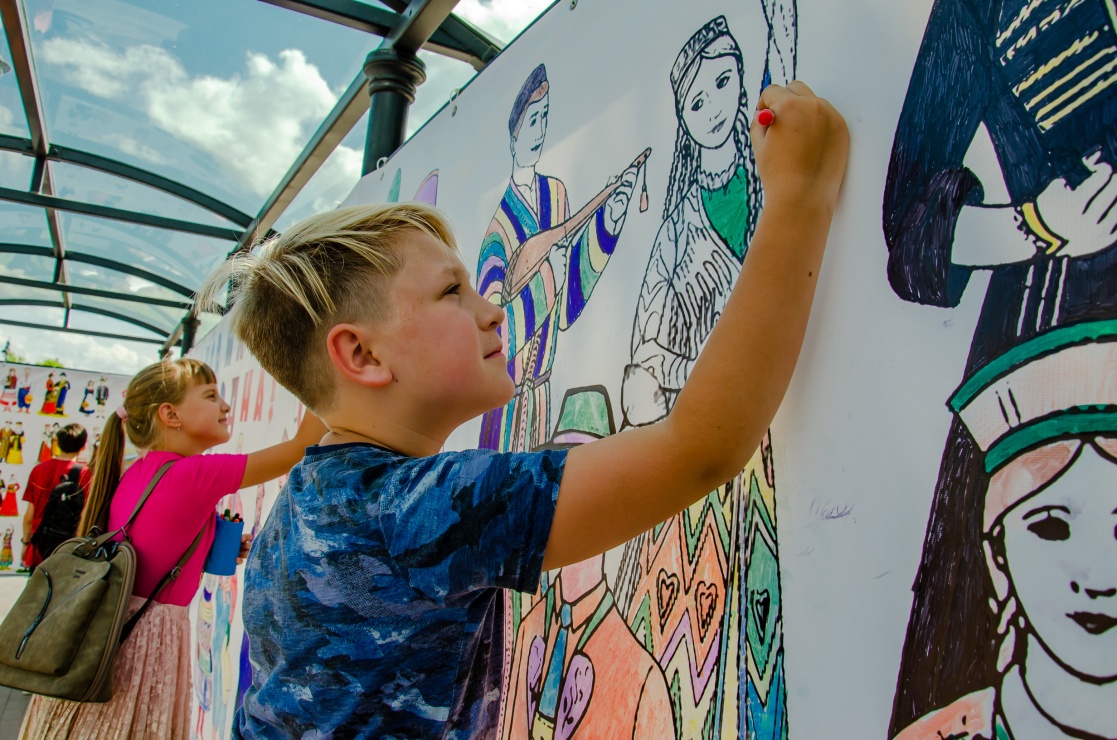 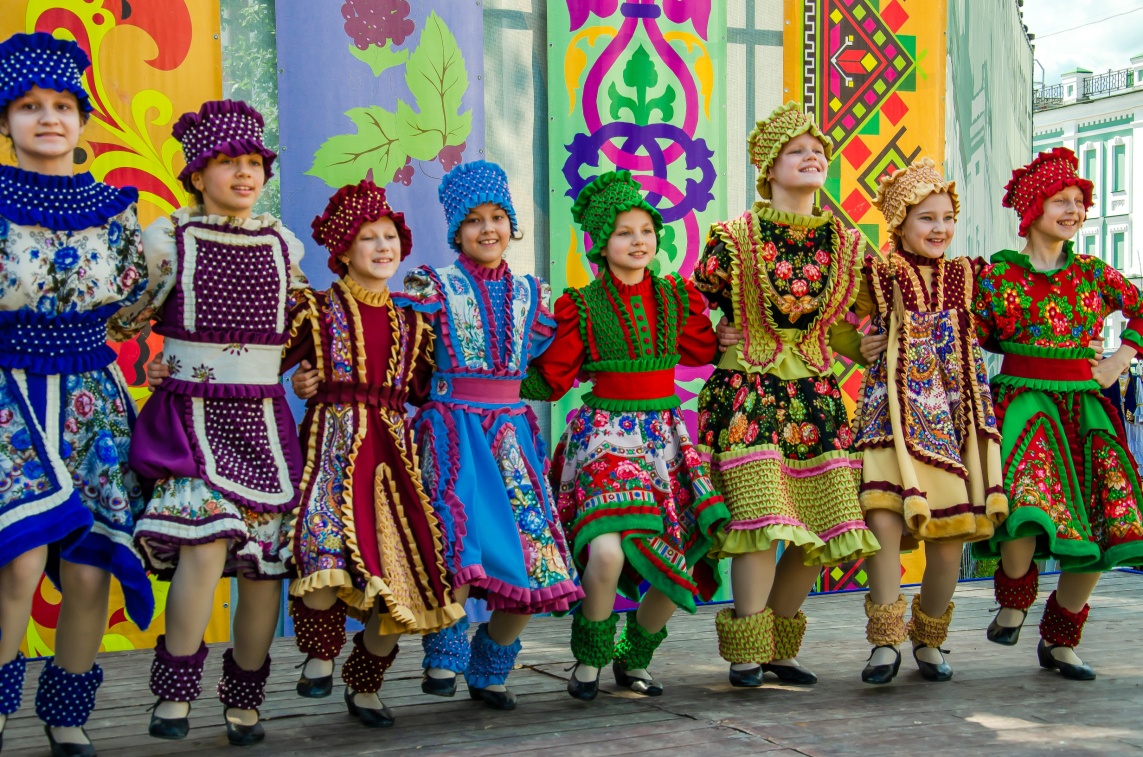 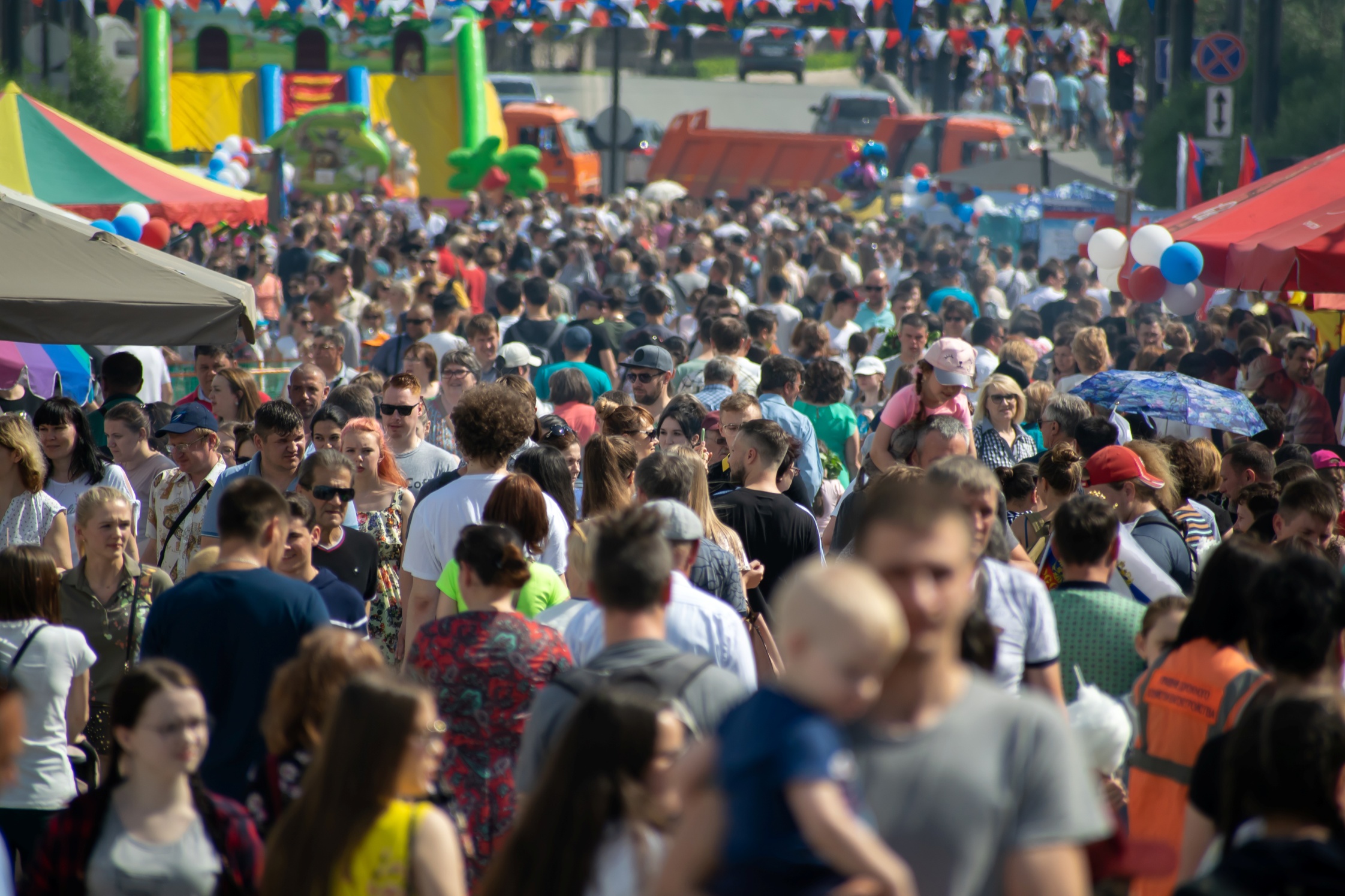 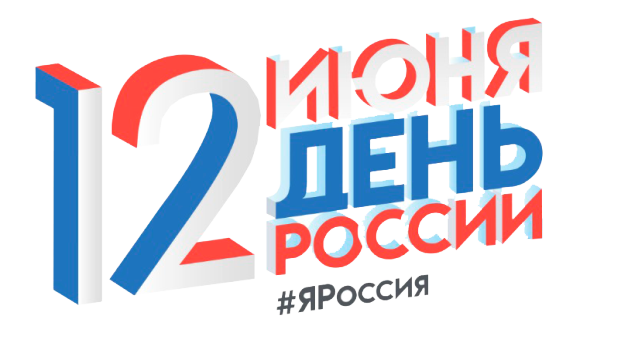 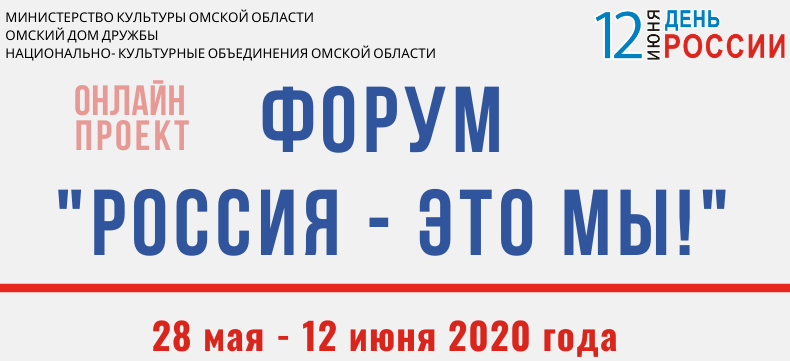 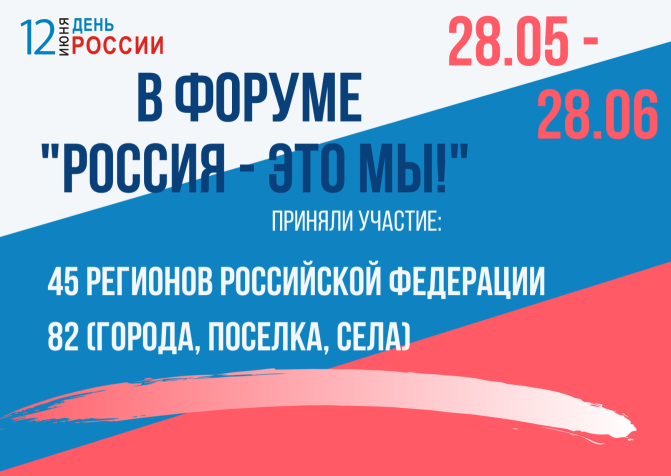 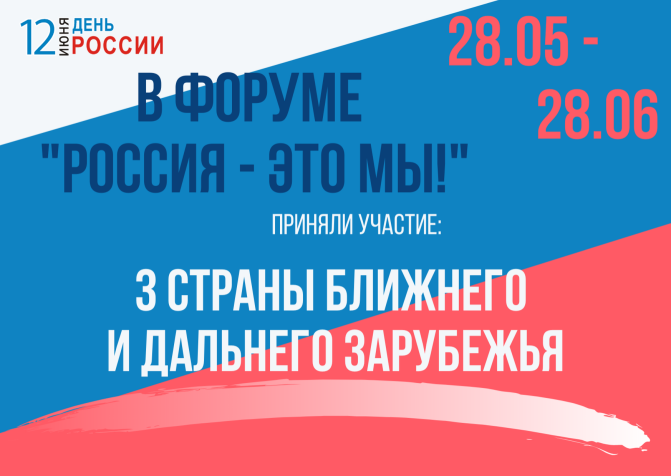 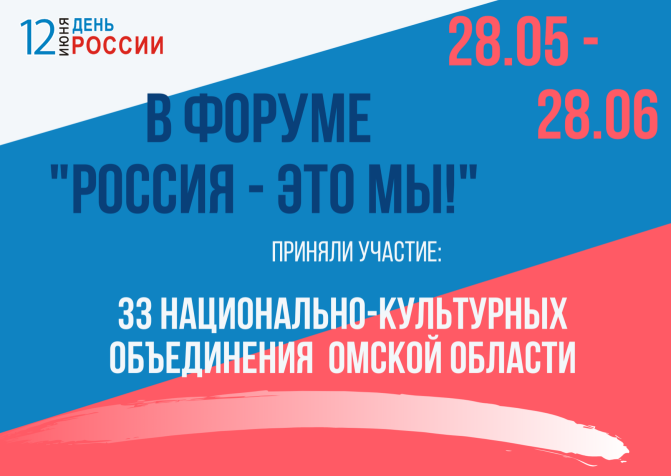 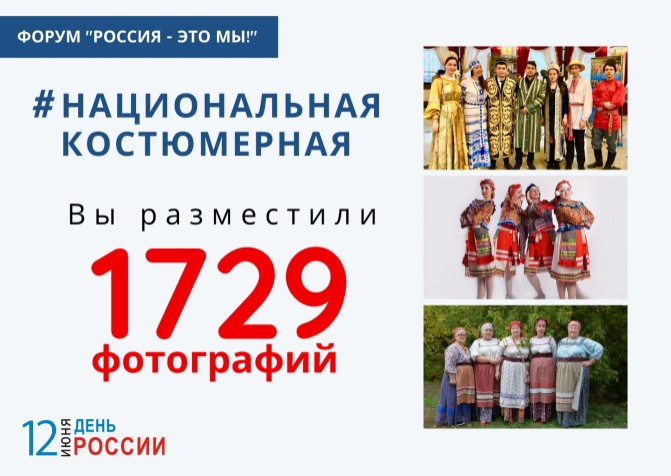 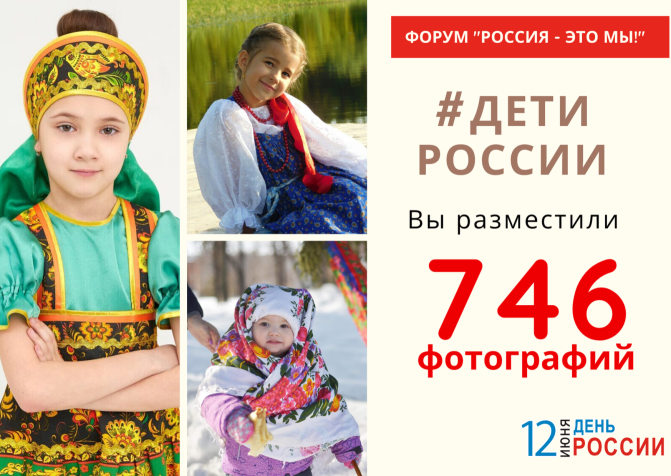 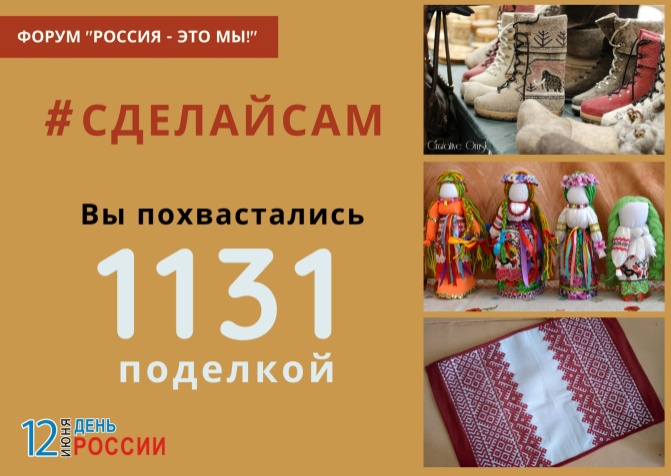 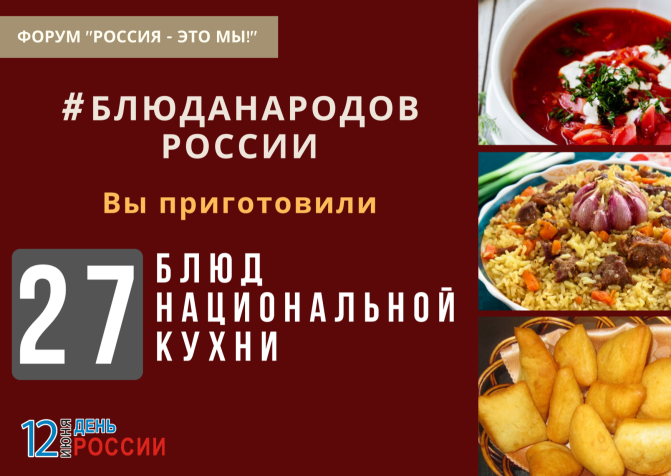 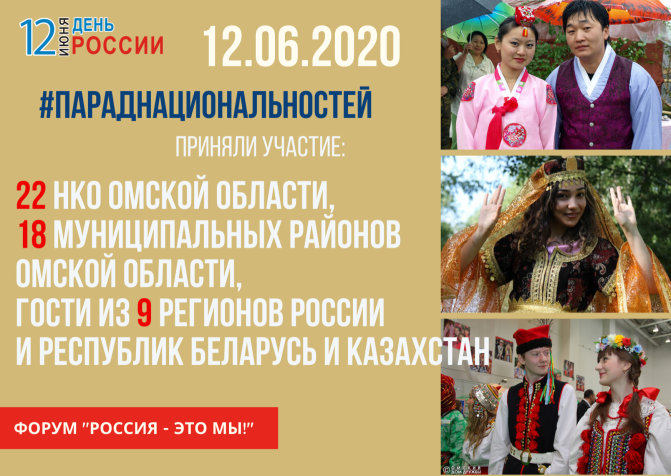 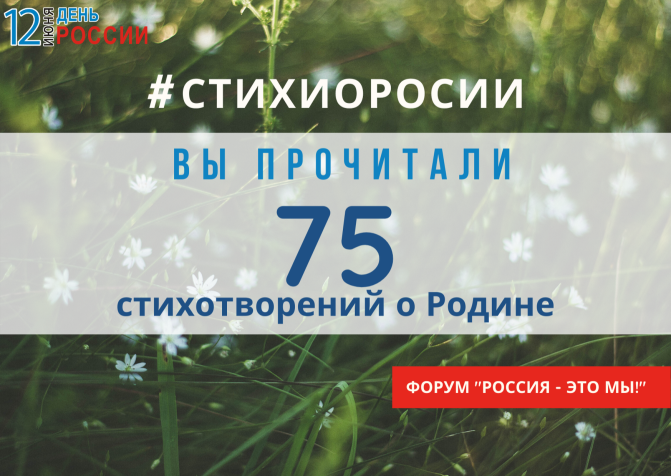 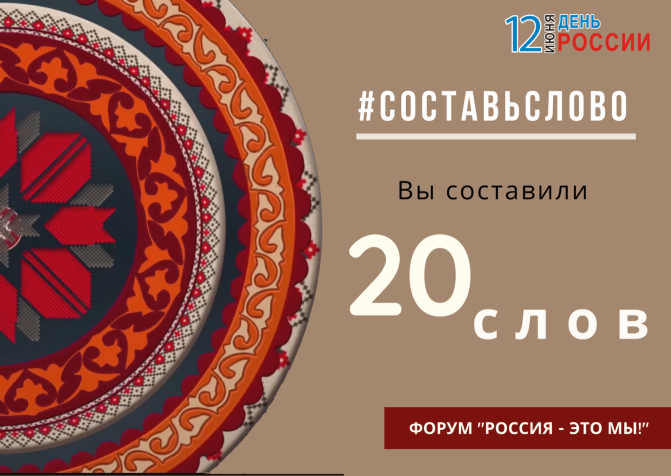 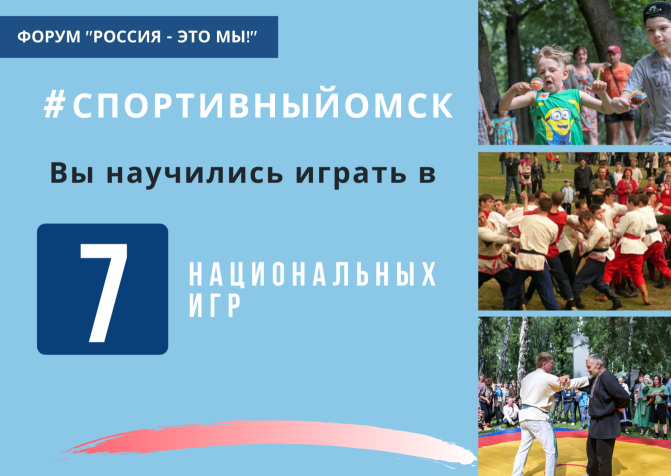 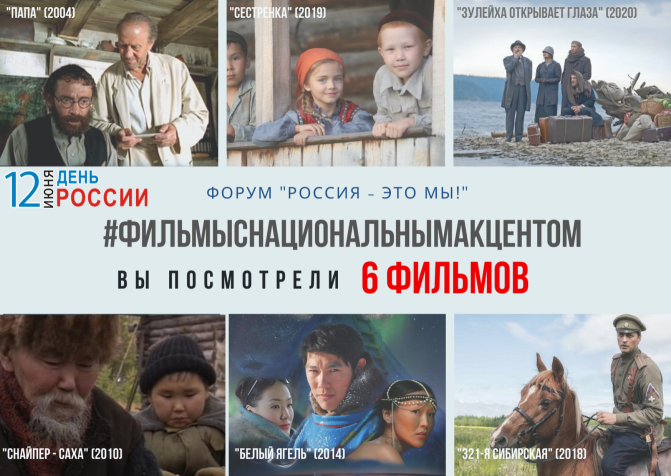 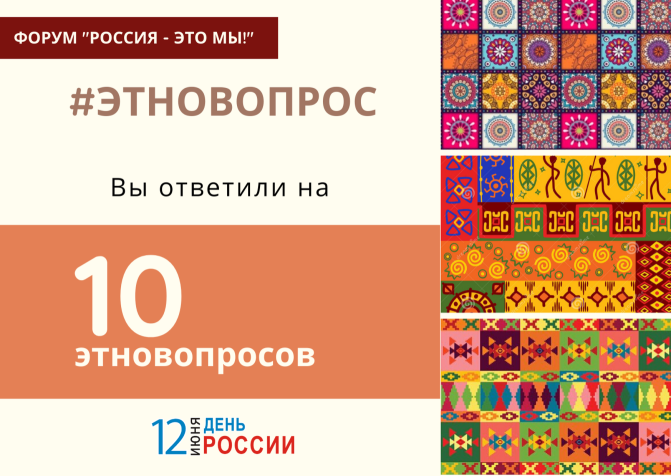 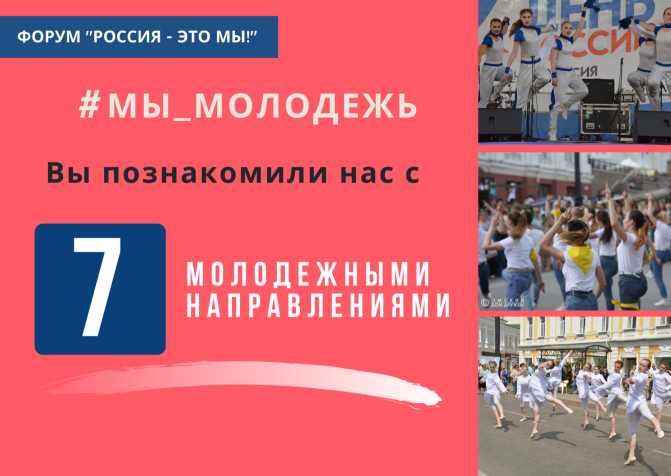 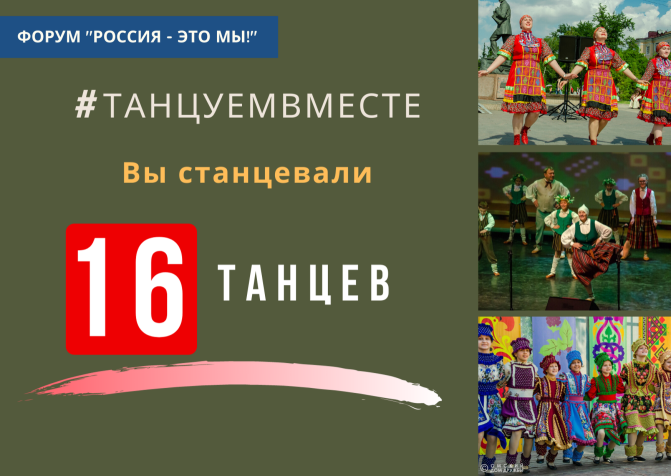 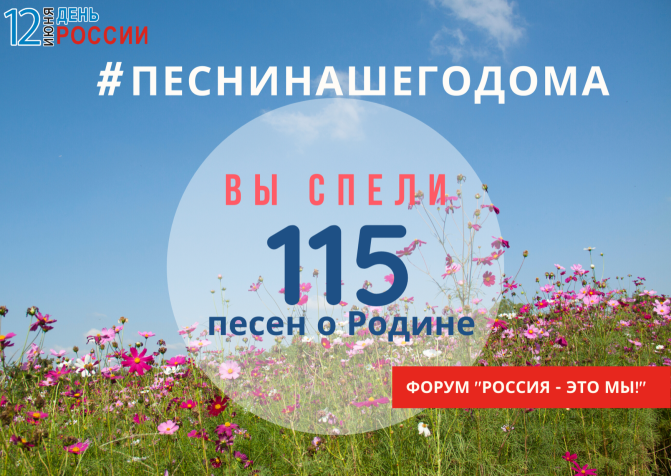 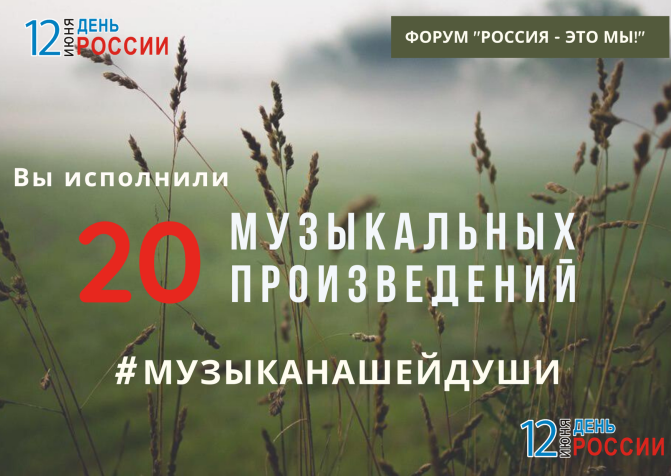 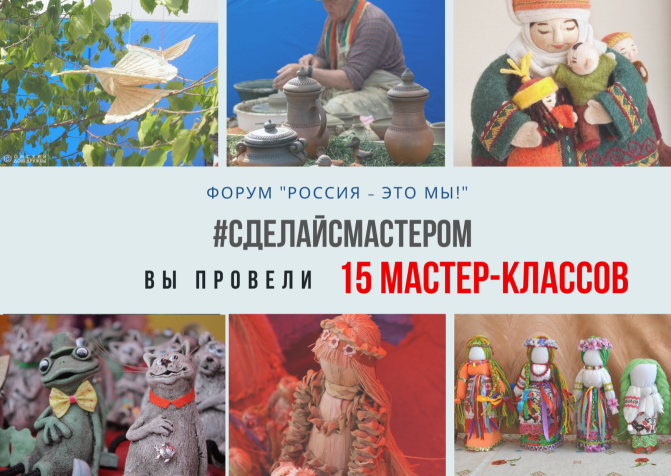 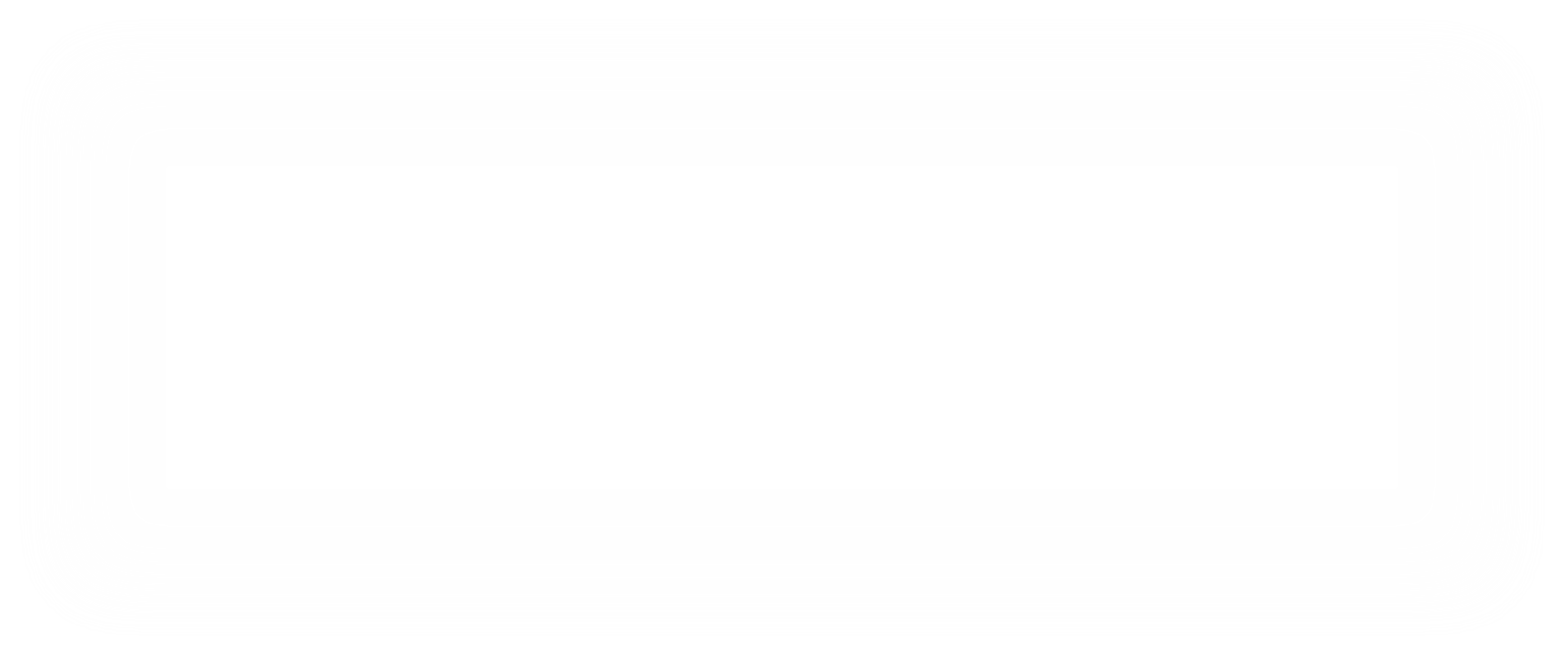 СПАСИБО ЗА ВНИМАНИЕ!
Официальный сайт  Омского Дома Дружбы
www.dd.omsk.ru
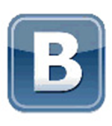 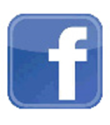 https://www.facebook.com/forumwerussian
https://vk.com/forumwerussian
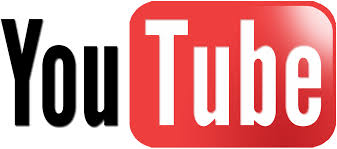 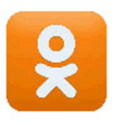 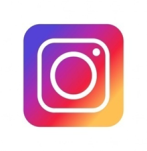 youtube.com/c/ДомДружбы
https://ok.ru/forumrossii
d_d_omsk